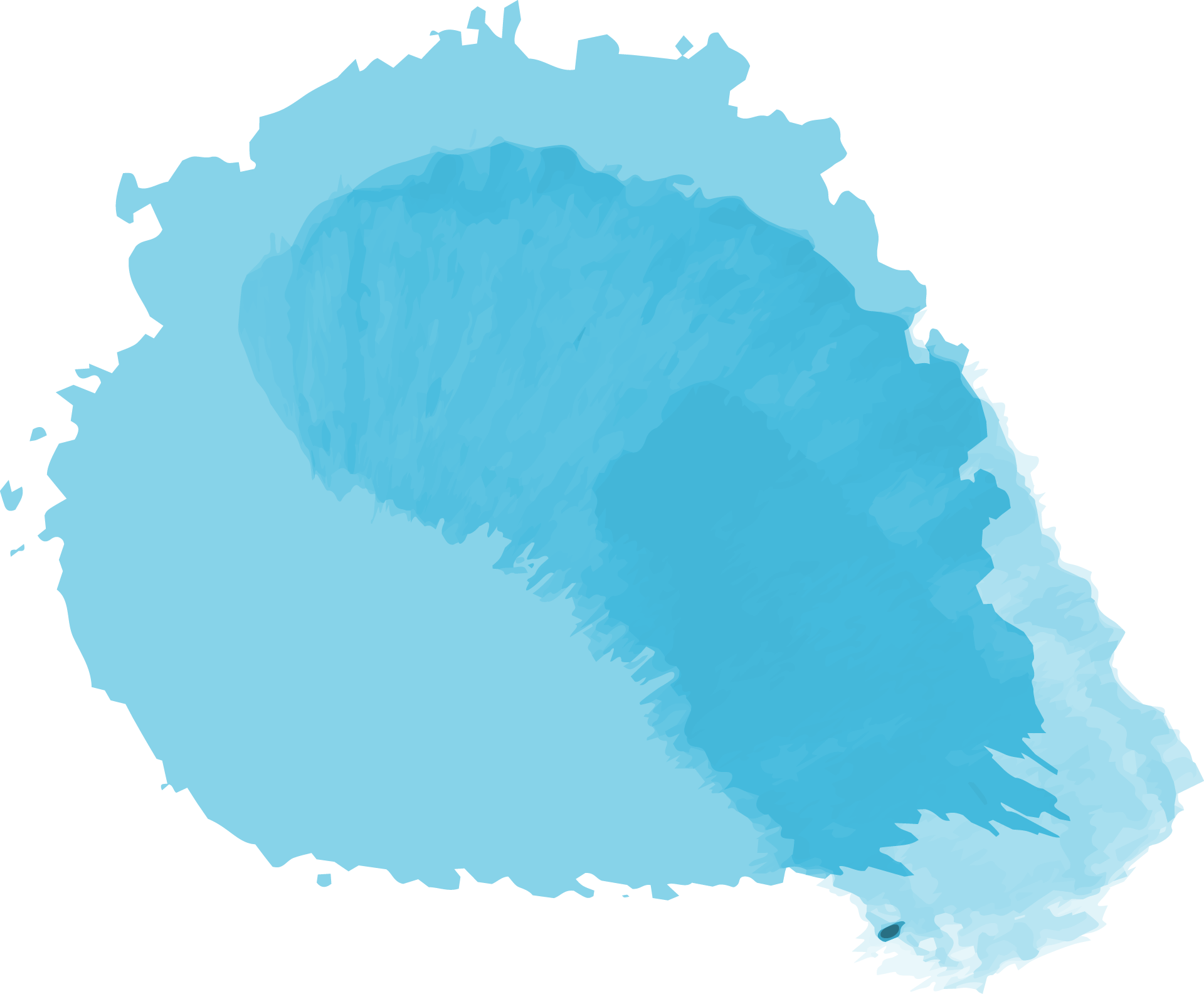 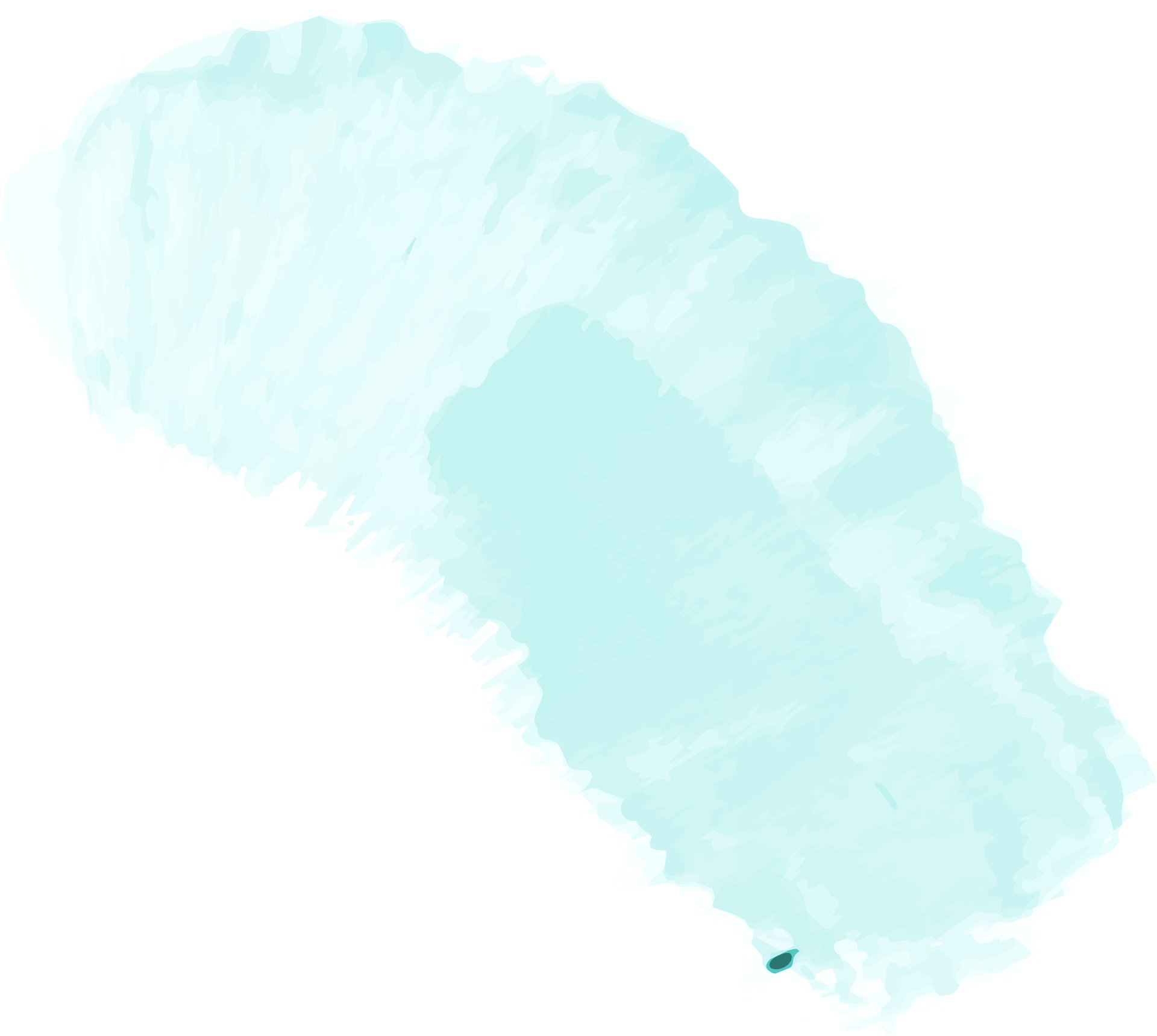 Sistema inteligente de turnos operacionales
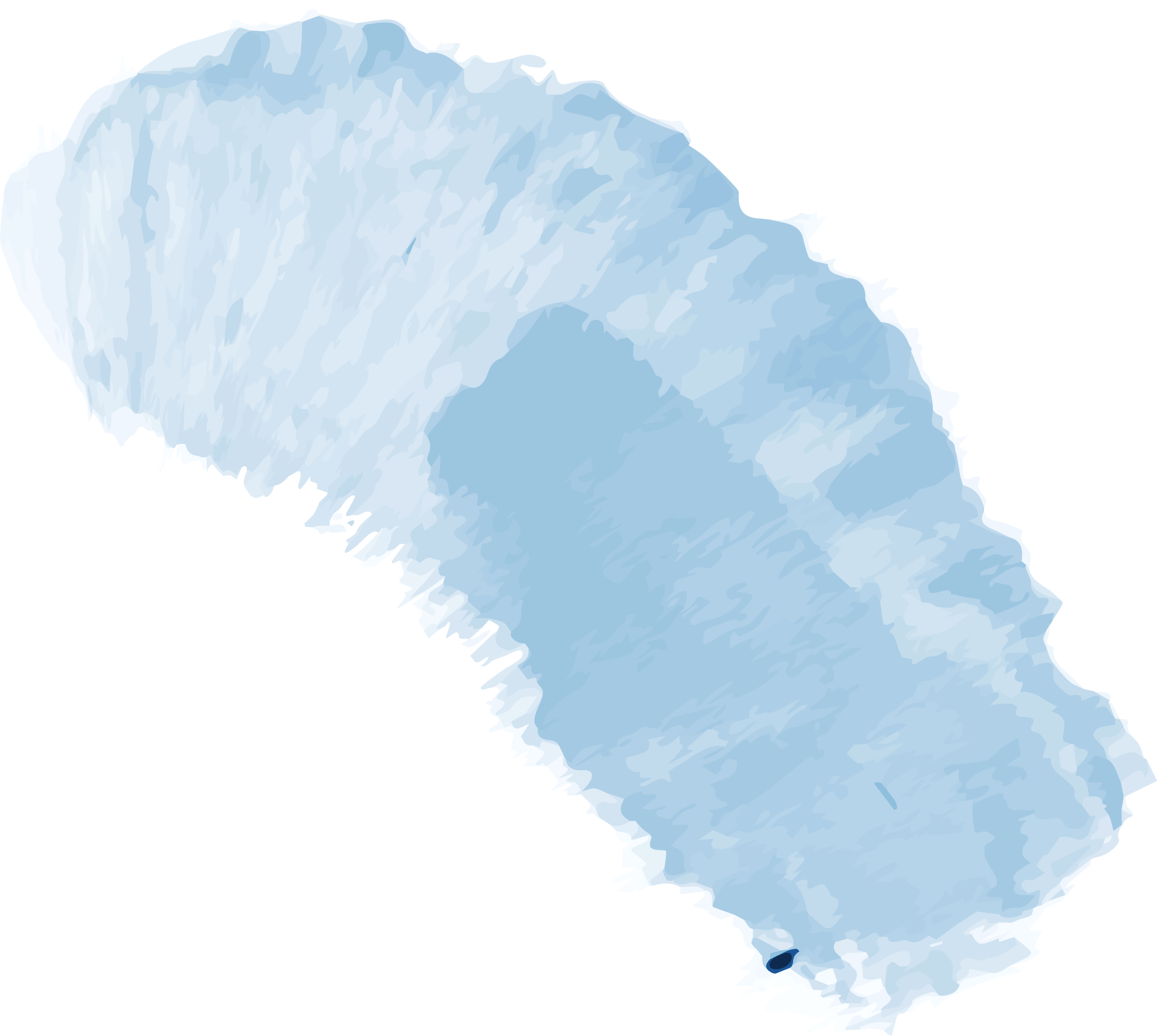 Universidad de Tarapacá
Tabla de contenidos
Introducci´ón
Objetivos
Carta gantt
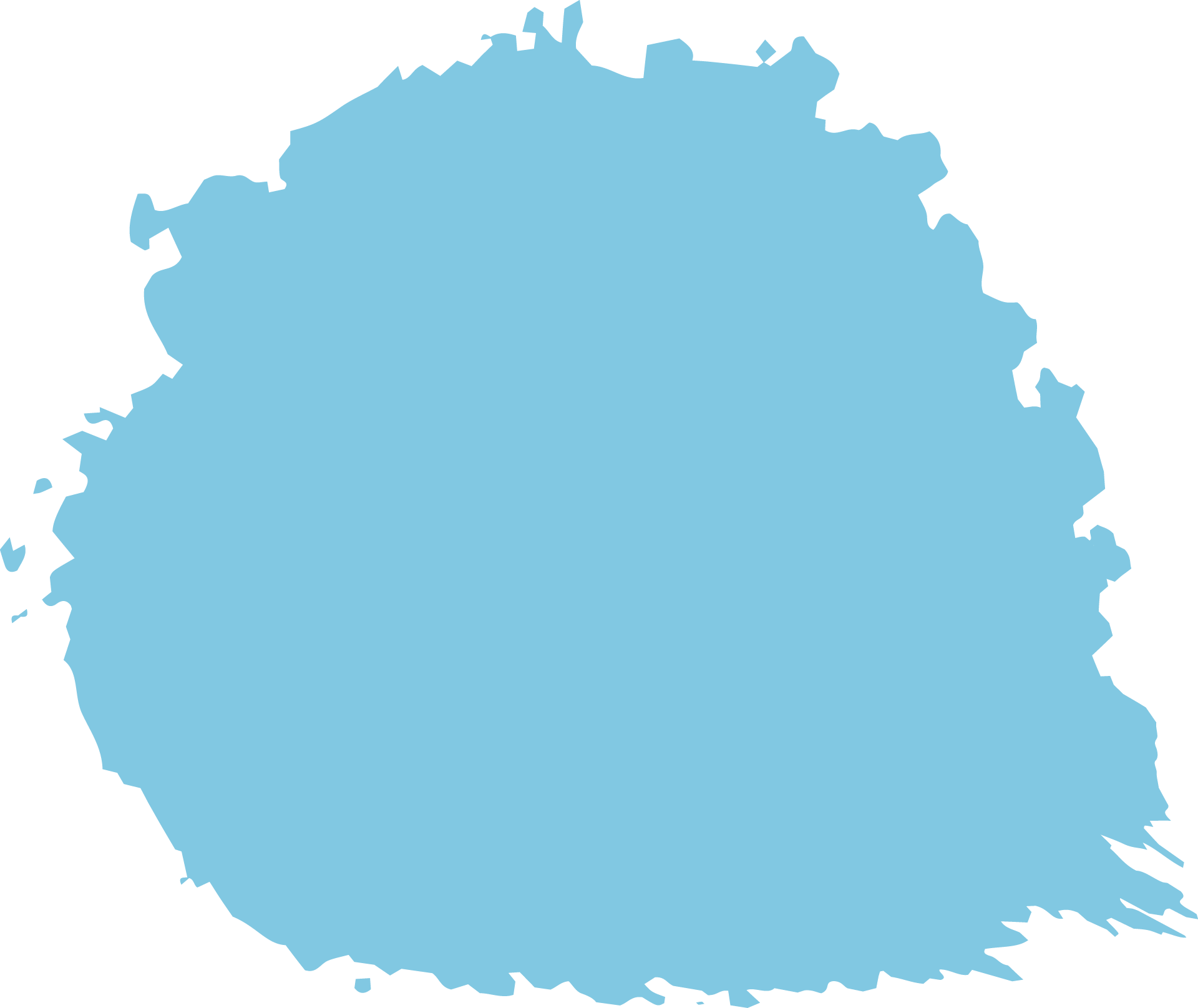 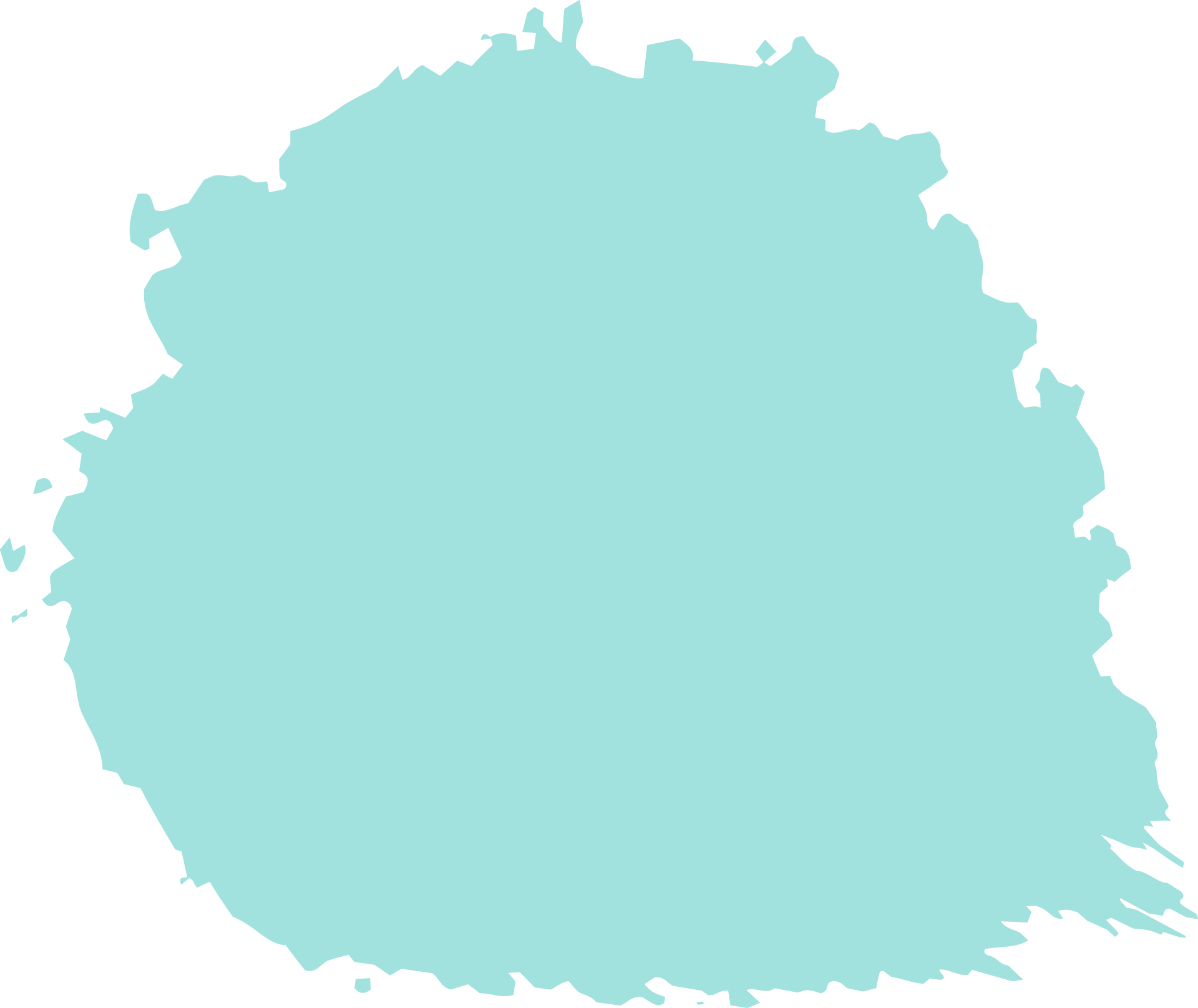 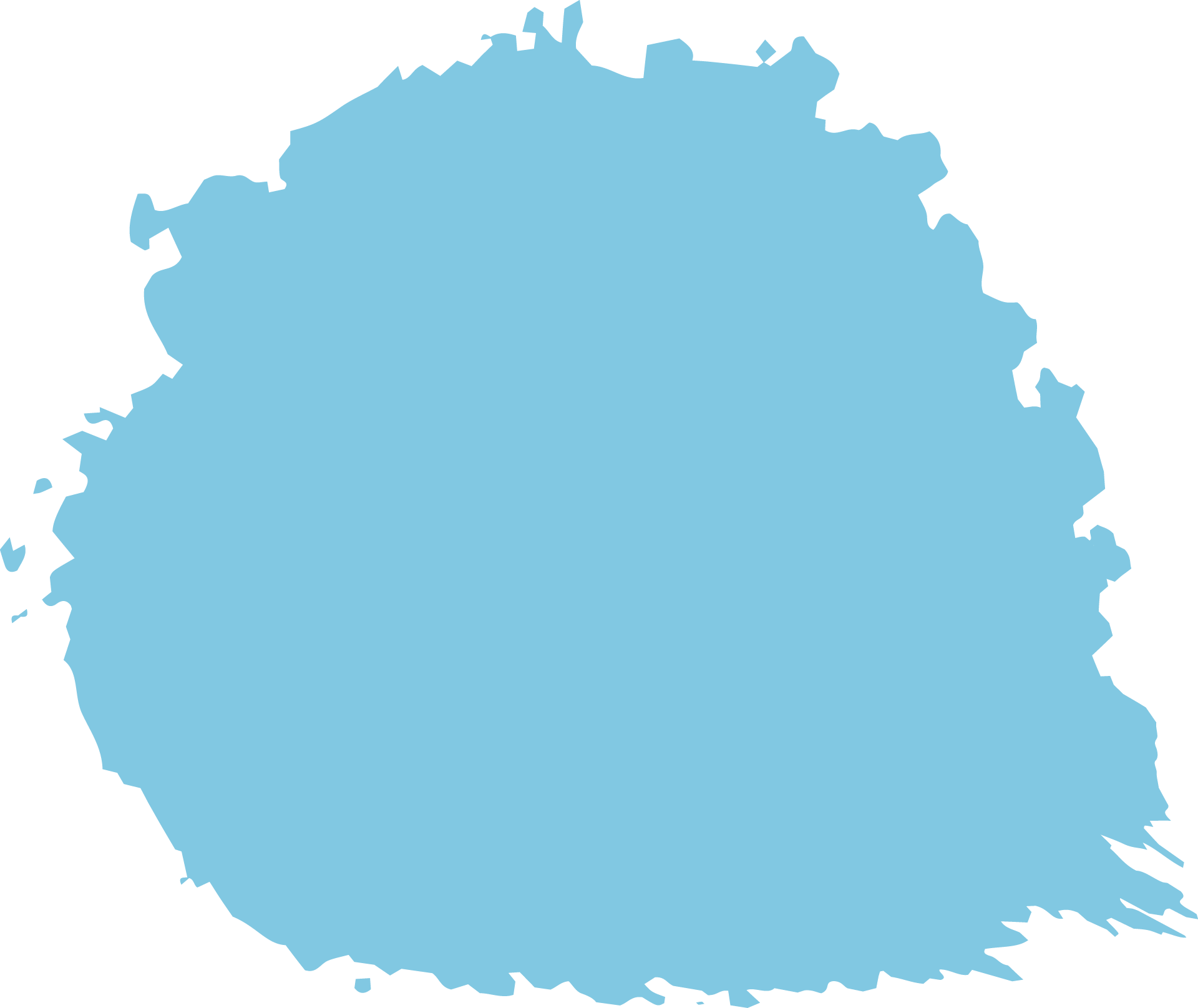 01
02
03
Waki Labs, Ariaca y nuestro equipo de trabajo.
Metas para esta segunda fase.
Actualizaciones y modificaciones.
Planificación
Análisis Diseño
Conclusión
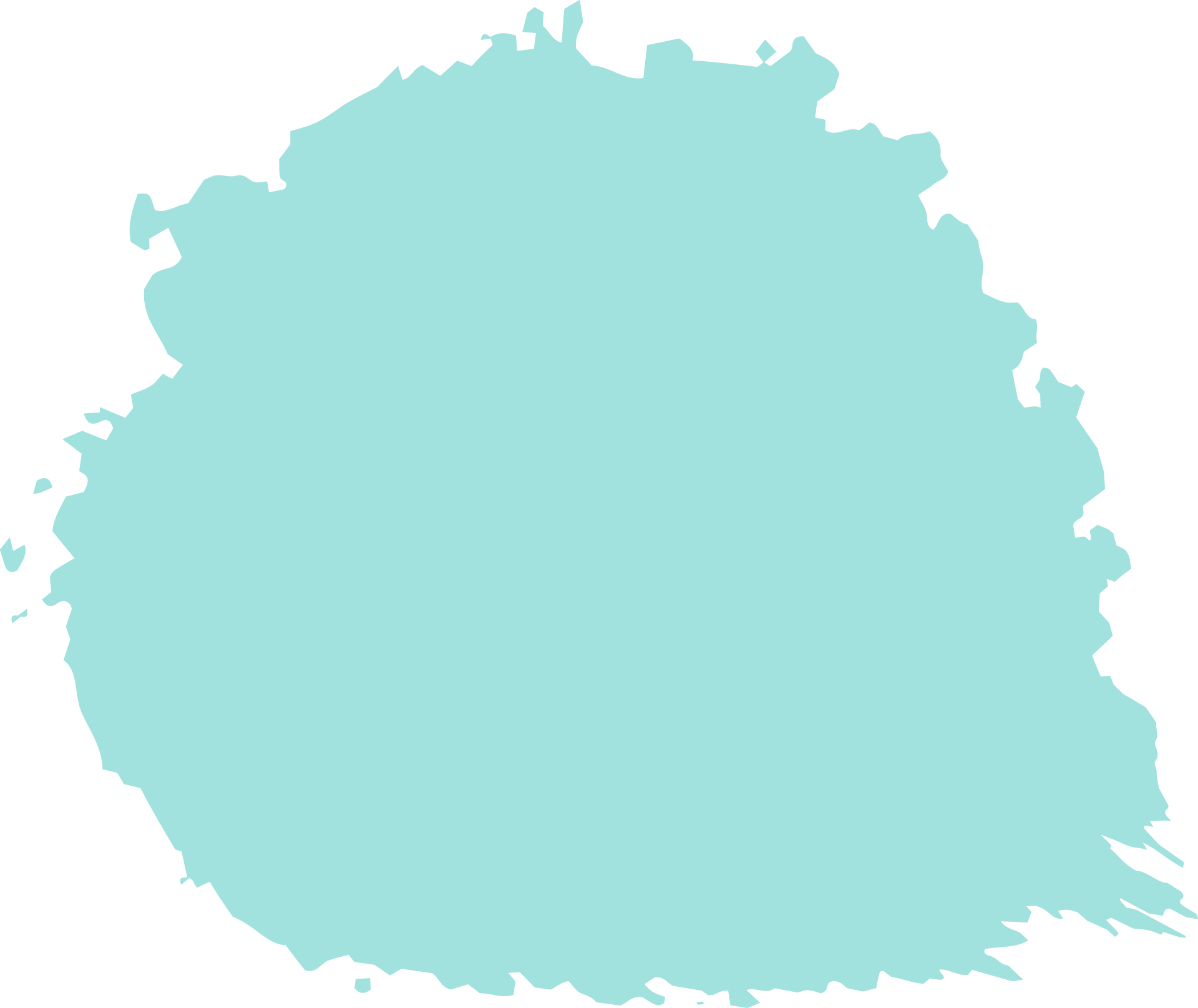 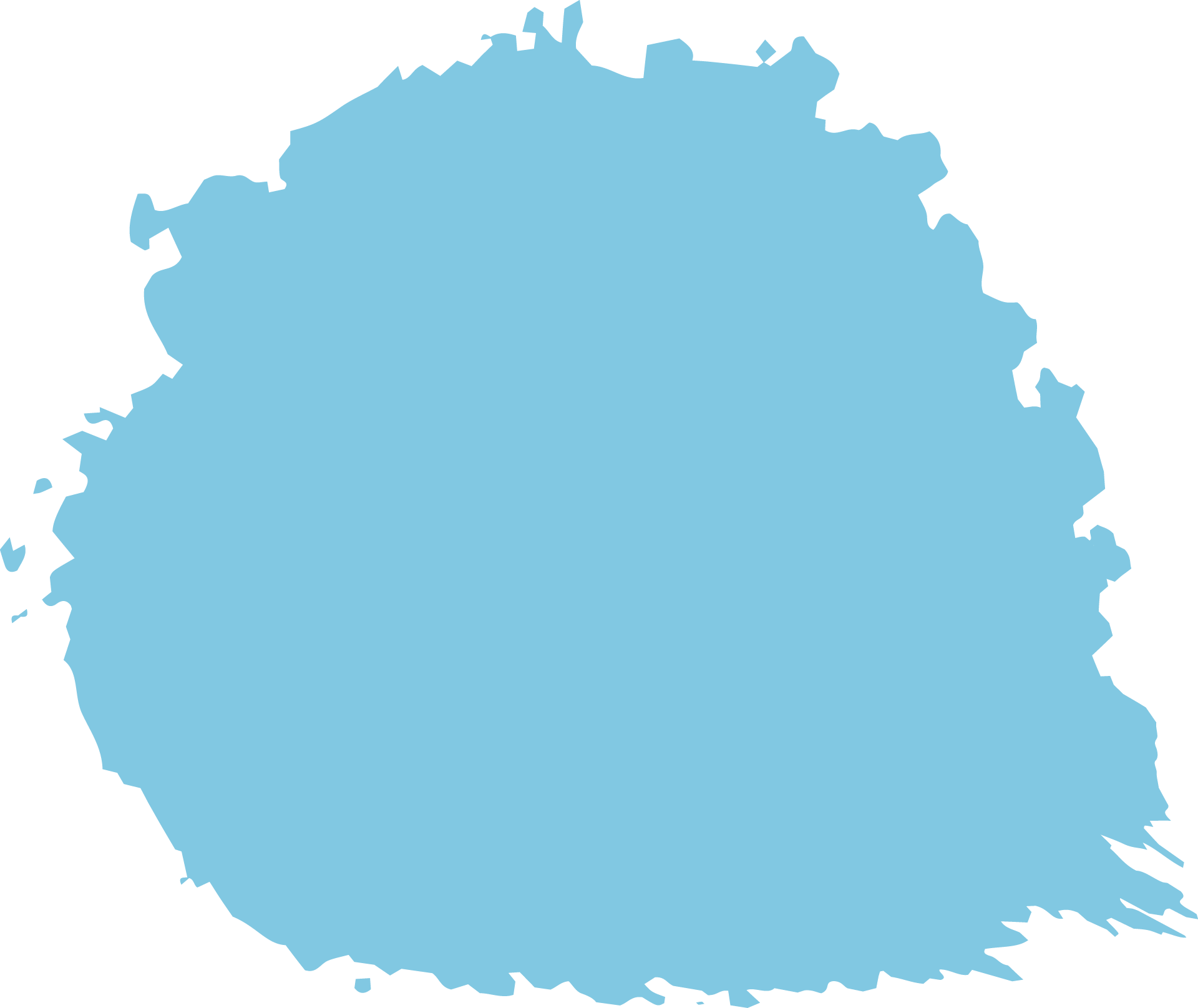 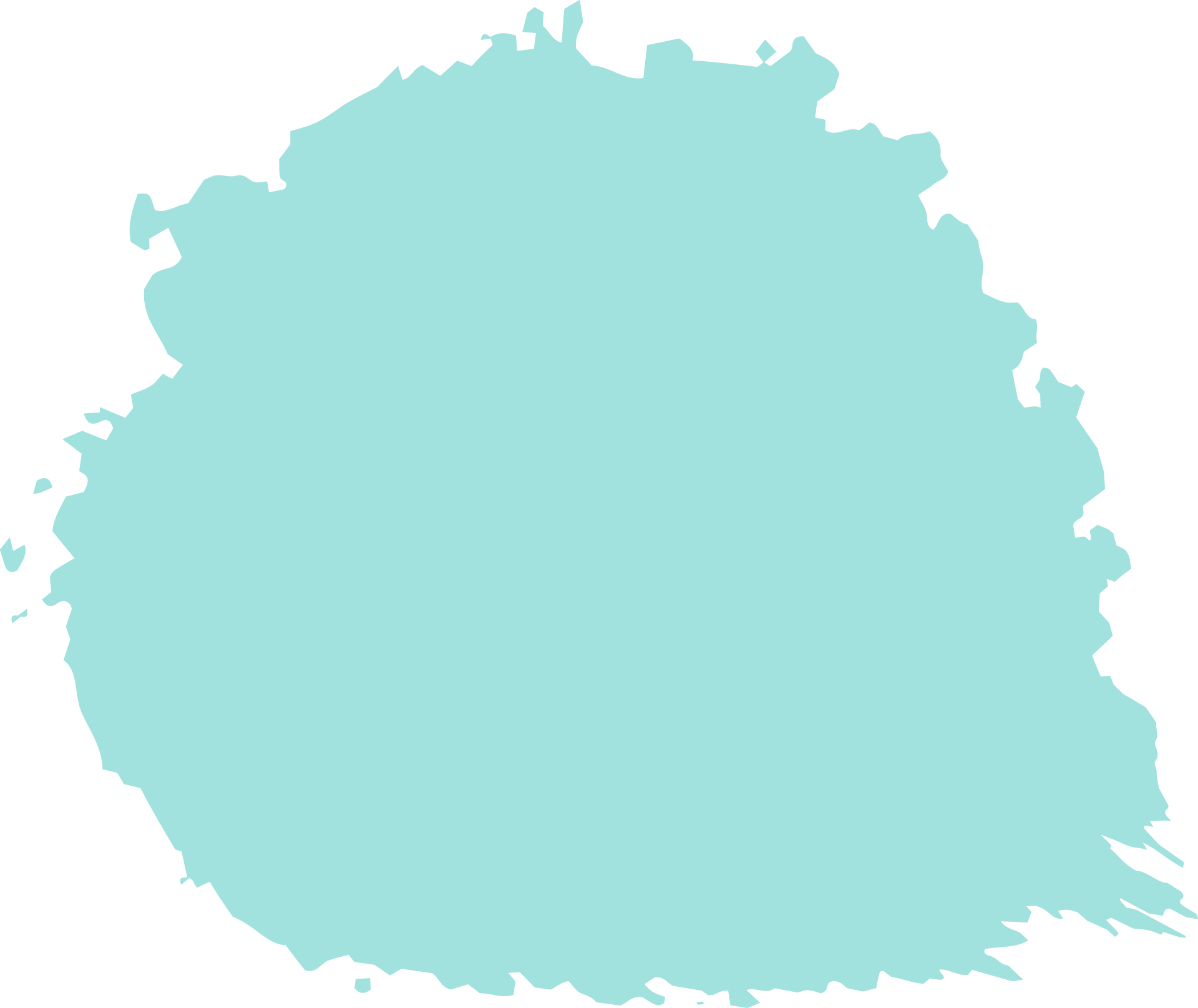 05
06
04
Arquitectura del sistema, BPMN, Frameworks, etc
Diagramas colaborativos, diagramas de casos de uso y modelo ER
Segunda fase.
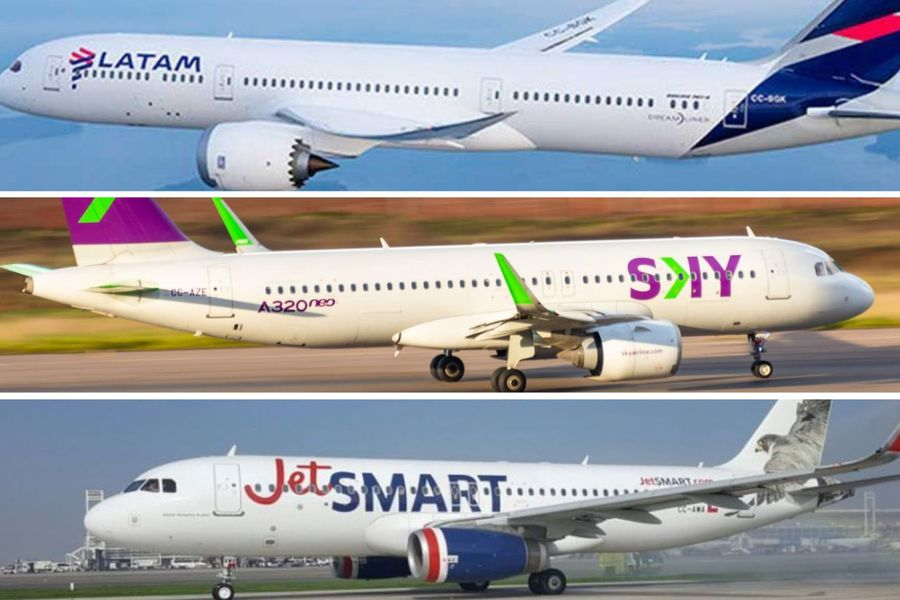 Introducción
Introducción: Evolución del sistema
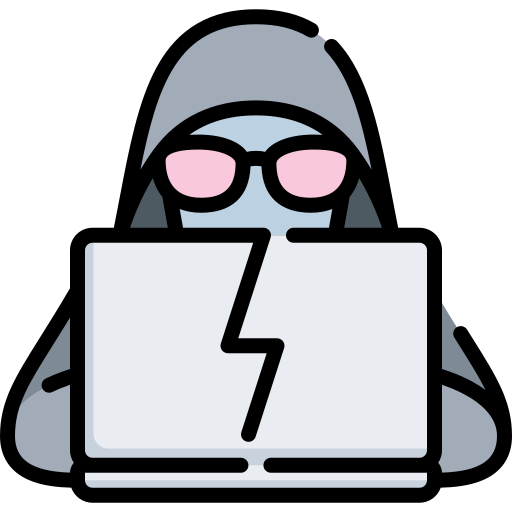 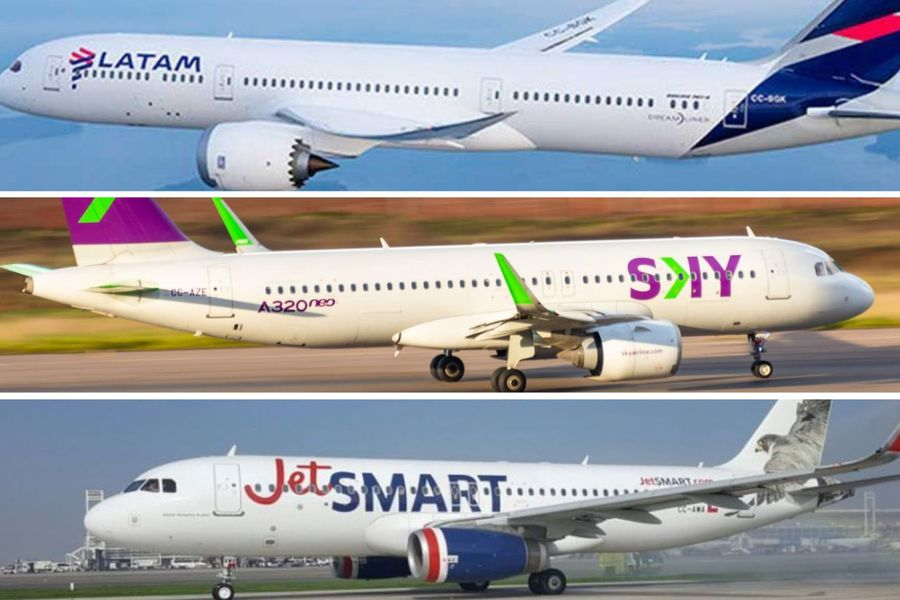 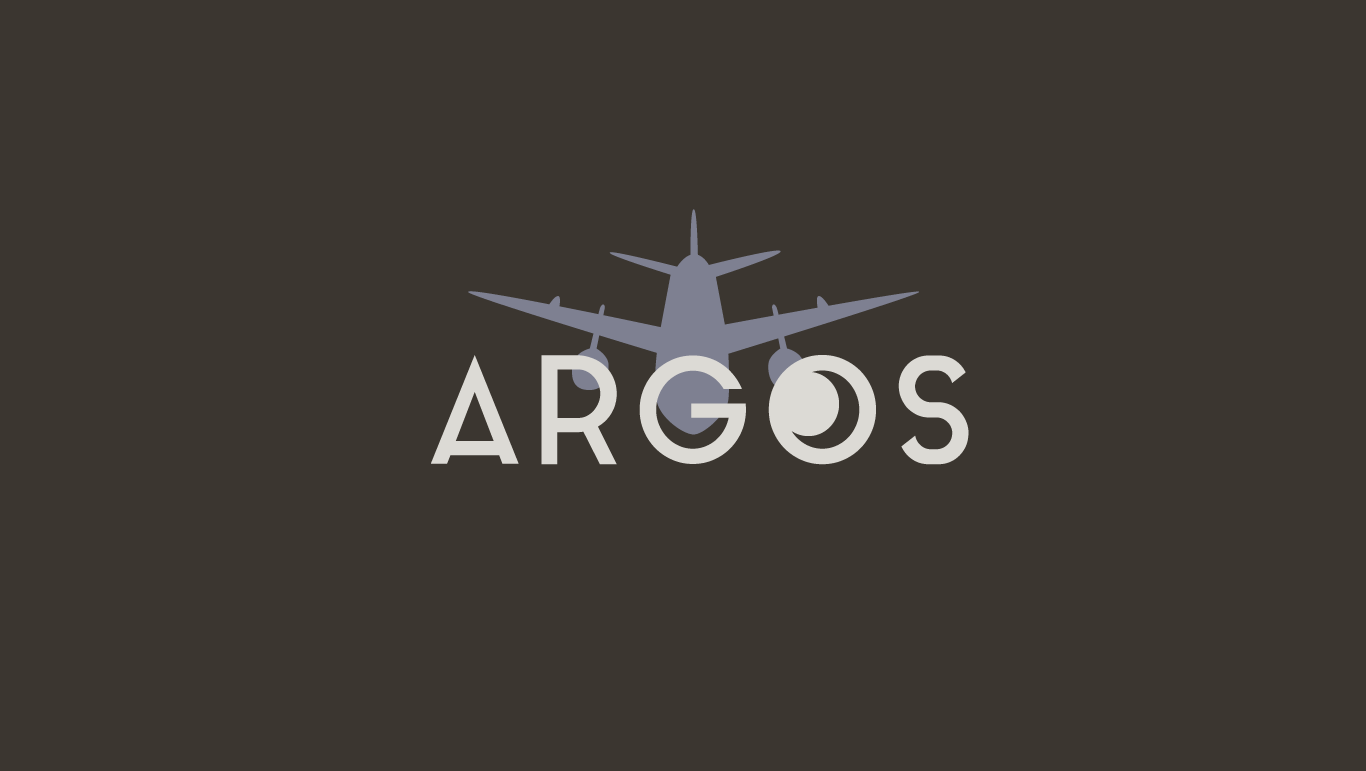 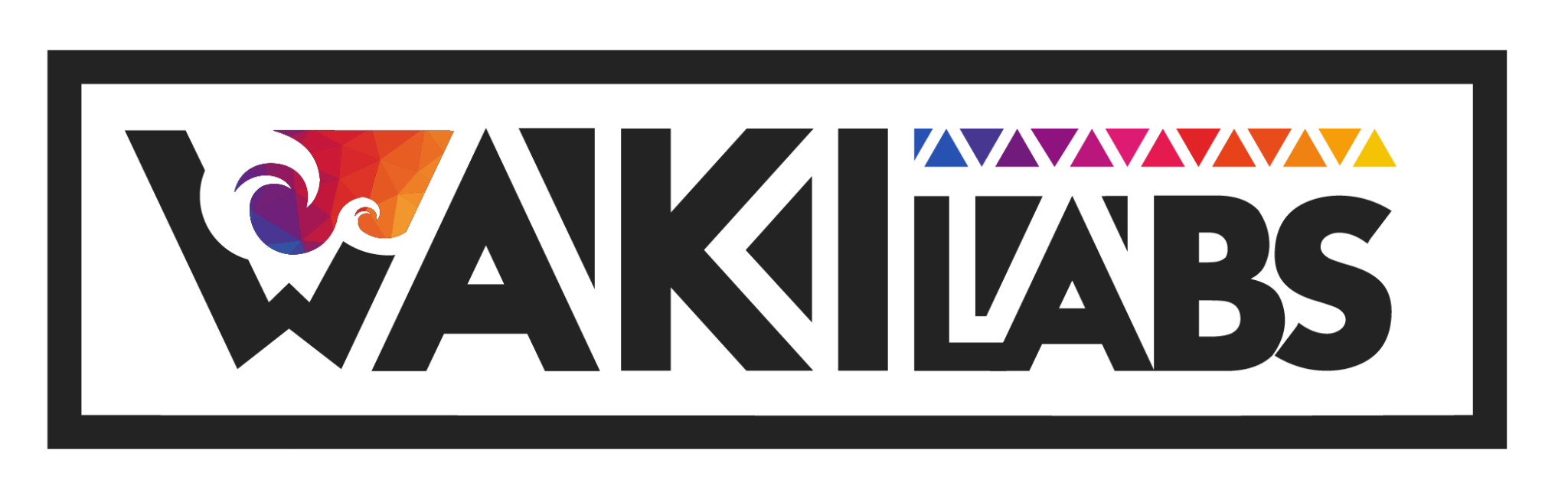 2022
Septiembre
Octubre
Noviembre
Diciembre
Inicio de la implementación del sistema
Creación y evolución del prototipo
Finalización del sistema
Creación de algoritmos, restricciones y diseño
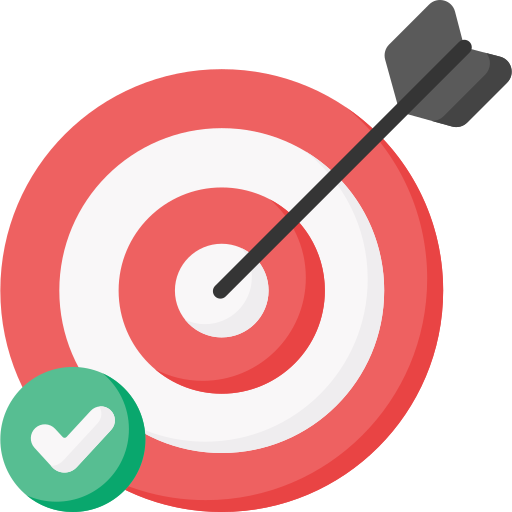 Objetivos
Objetivo General
Desarrollar un sistema inteligente que genere turnos operacionales hacia los trabajadores para tener una carga de trabajo balanceada.

Objetivo Específico
O1: Analizar y comprender la problemática del cliente mediante entrevistas.
O2: Plantear una solución que satisfaga las necesidades del cliente, utilizando la Inteligencia Artificial (Constraint Satisfaction Problem).
O3: Definir los requerimientos del proyecto y la documentación pertinente para el desarrollo del proyecto.
O4: Implementar el Frontend y el Backend del sistema, considerando los requisitos del proyecto.
O5: Realizar pruebas del sistema implementado y analizar los resultados obtenidos.
Planificación
Arquitectura del sistema
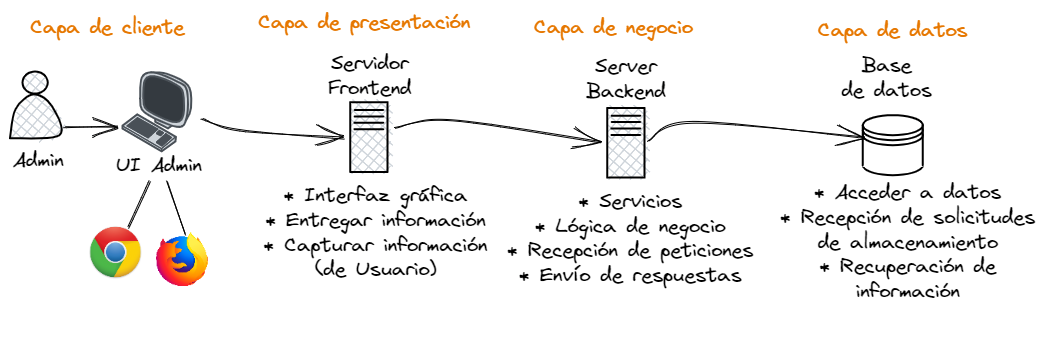 Modelo BPMN
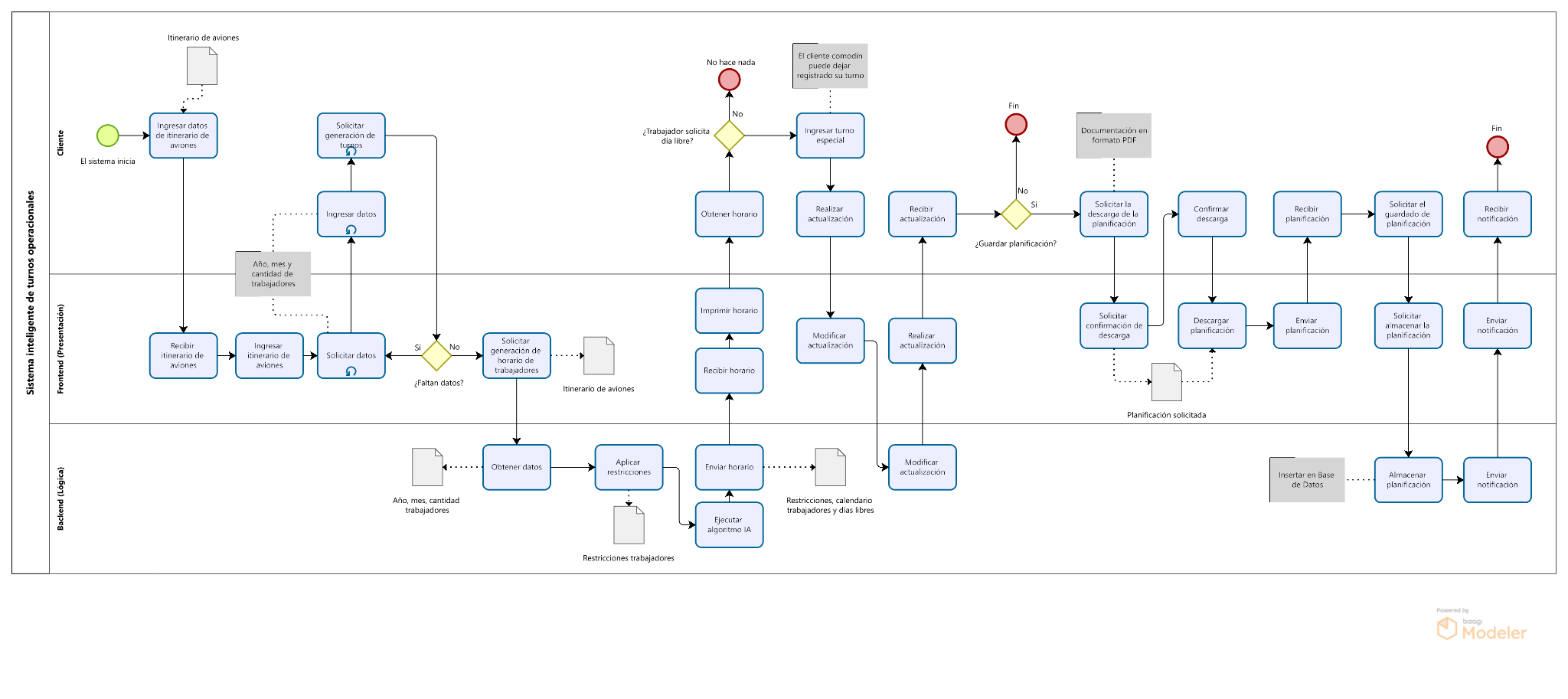 Frameworks y herramientas
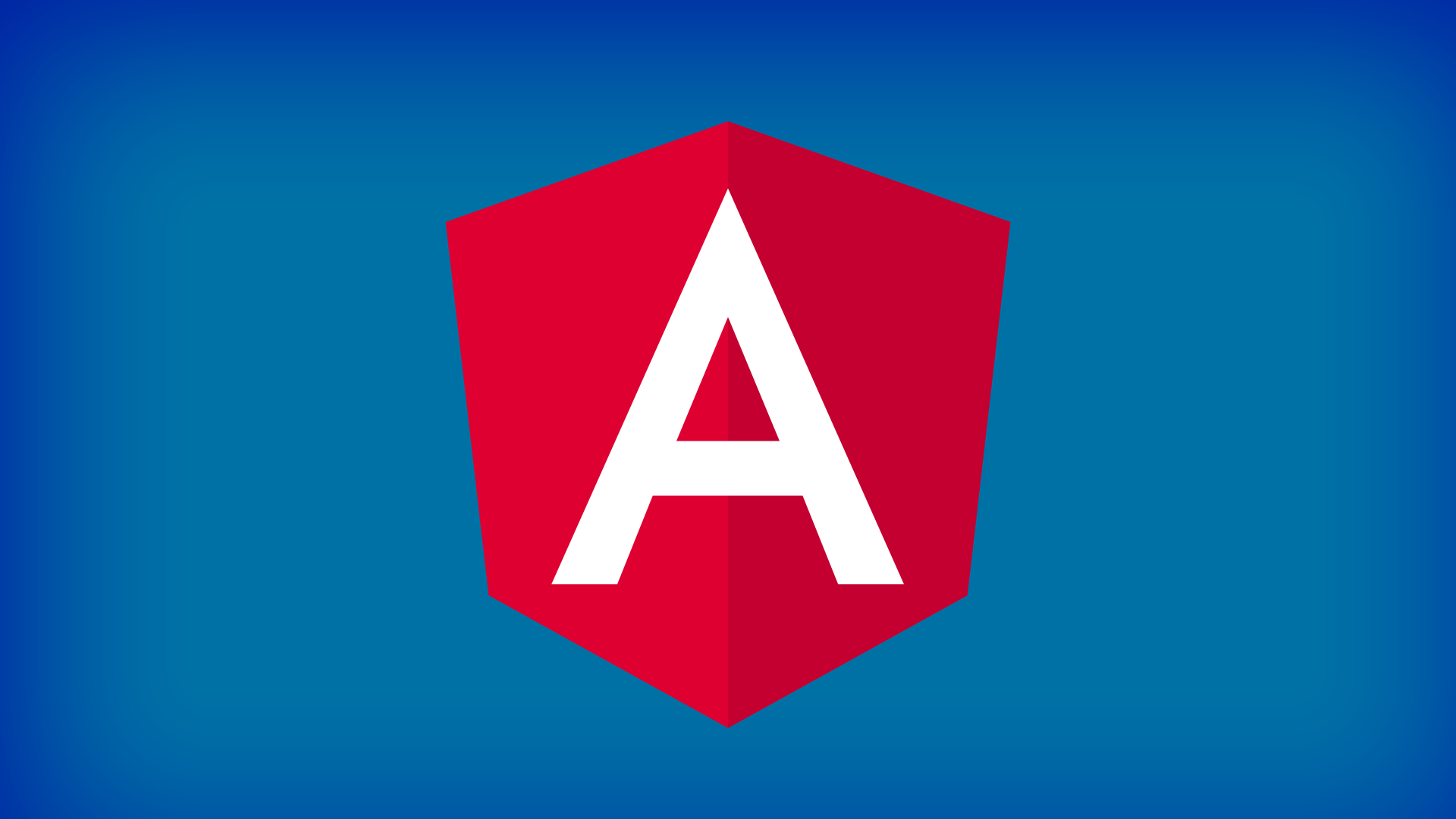 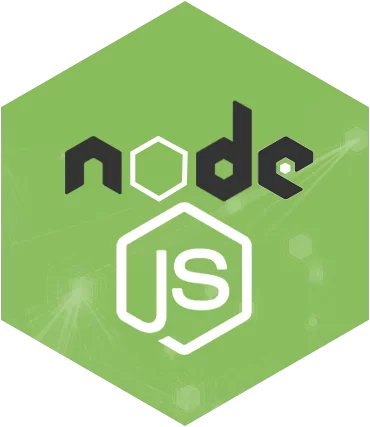 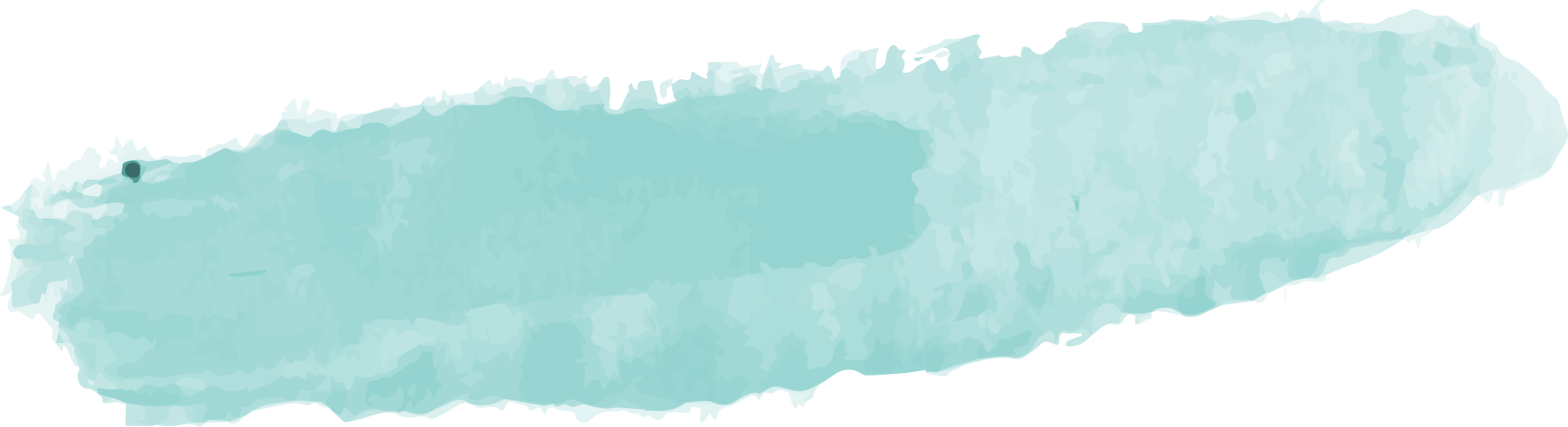 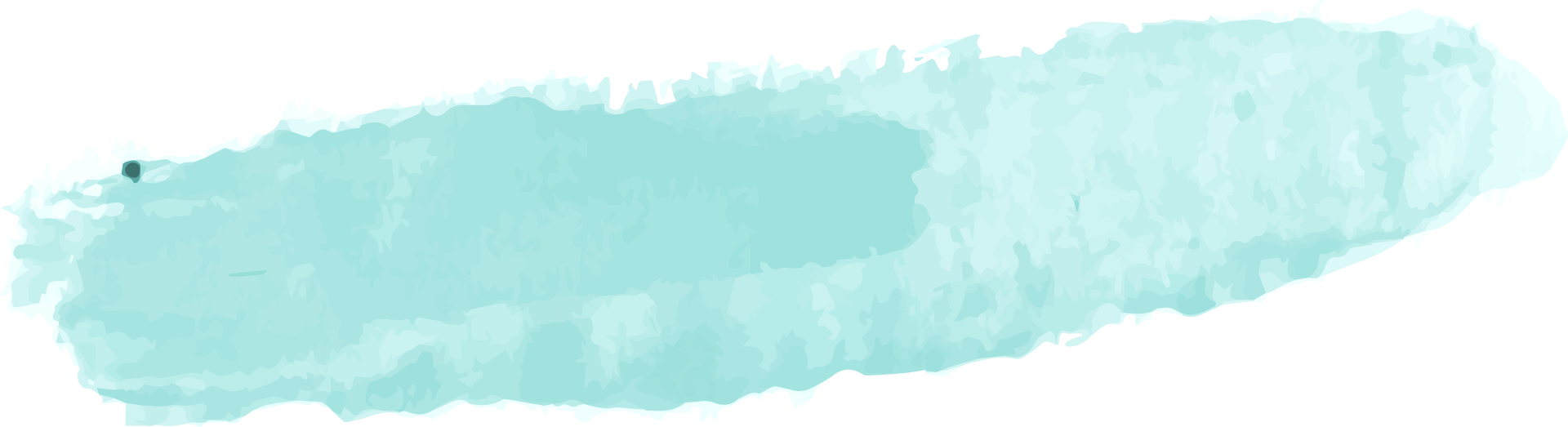 Angular
Node.js
Framework o marco de trabajo.
Entorno de ejecución. Herramienta para la lógica del sistema.
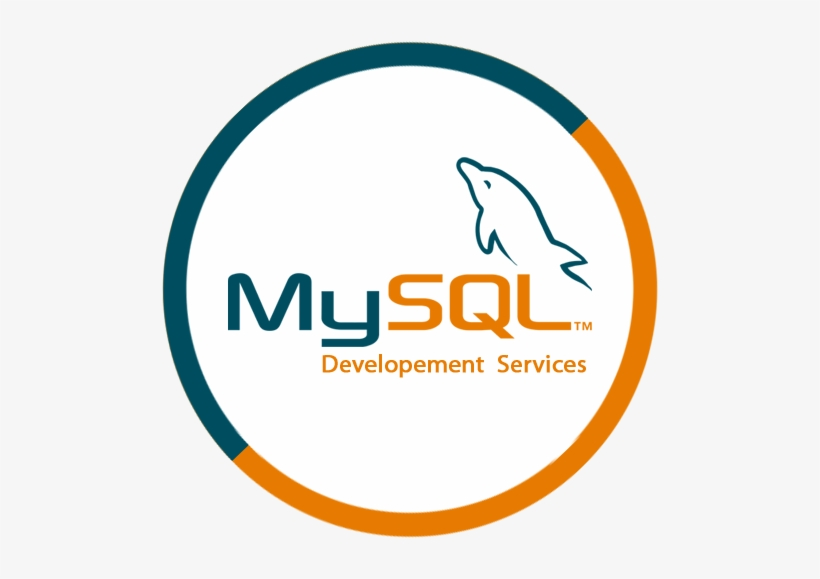 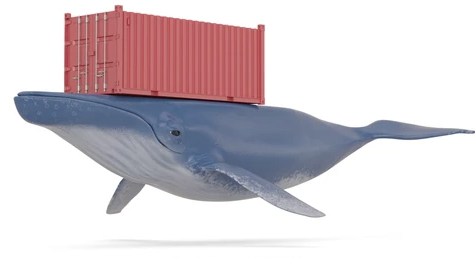 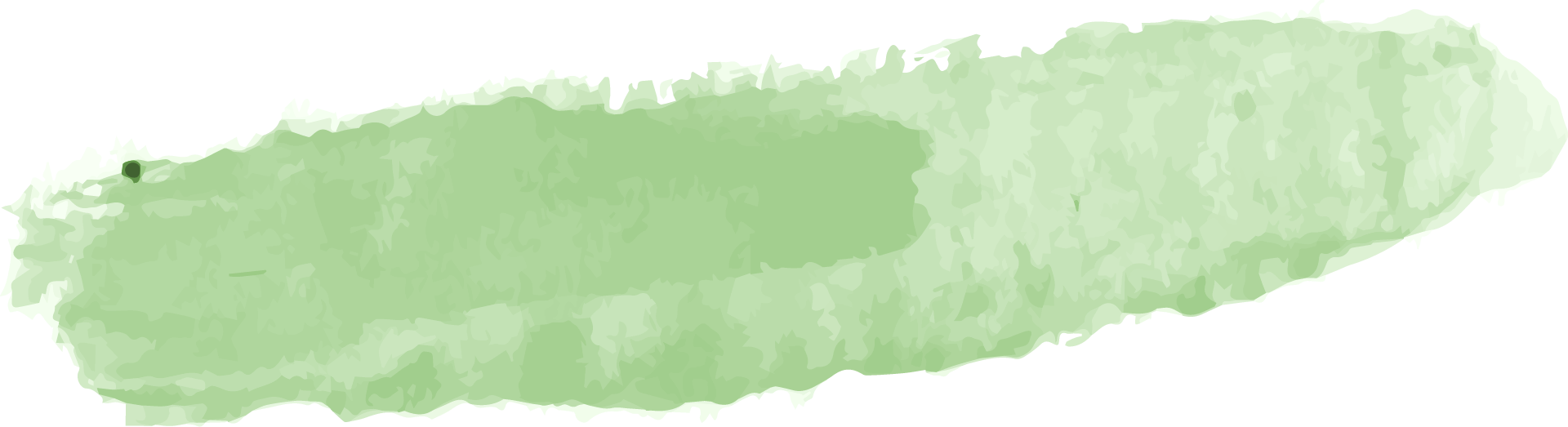 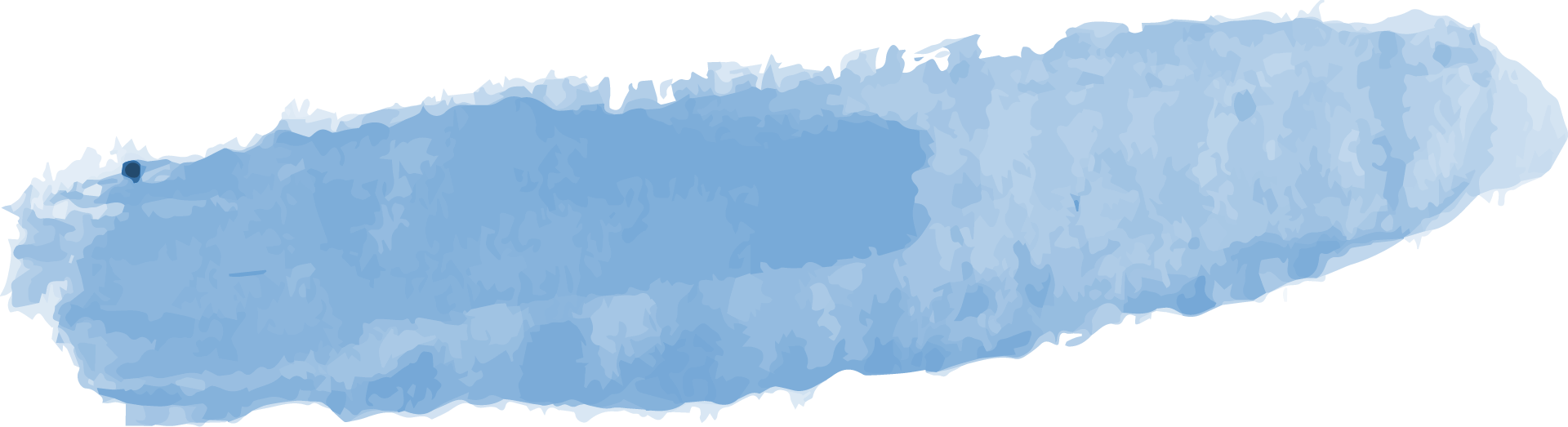 Docker
MySQL
Gestor de base de datos.
Herramienta de base de datos.
Frameworks y herramientas
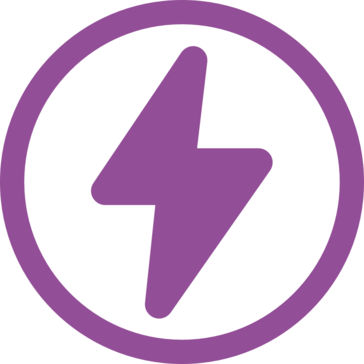 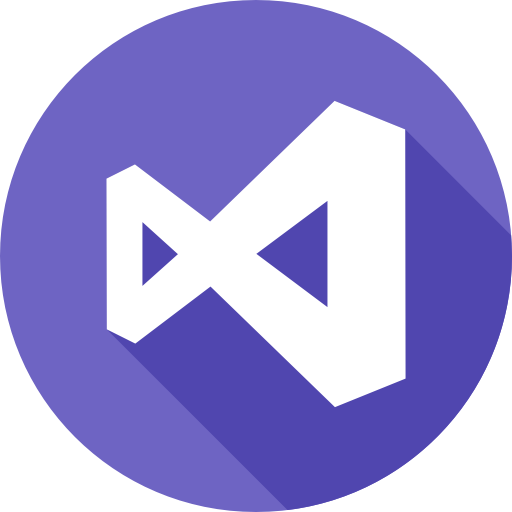 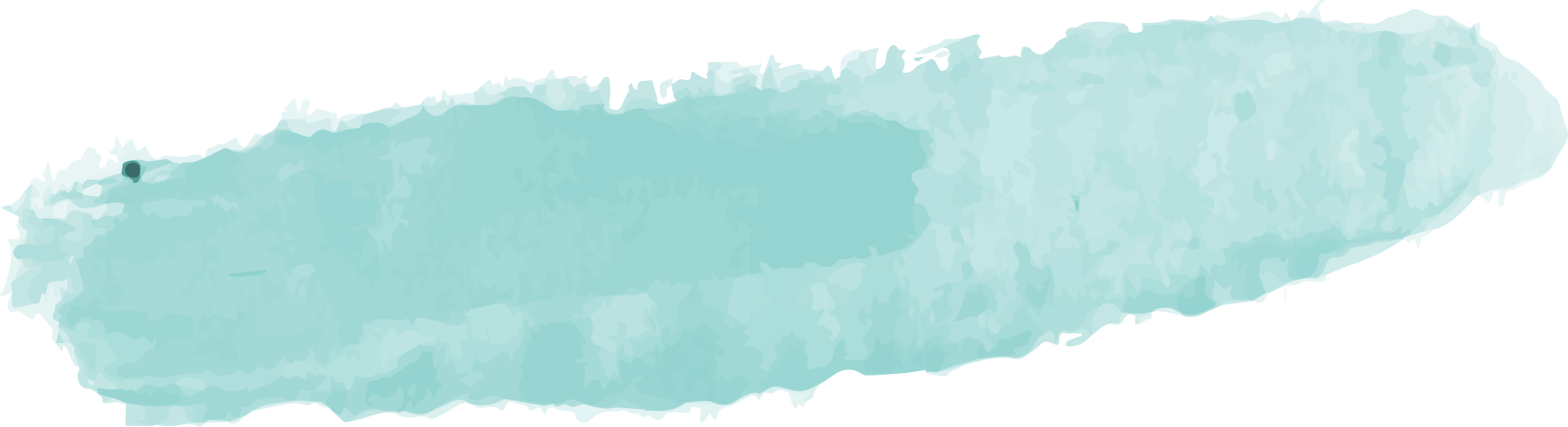 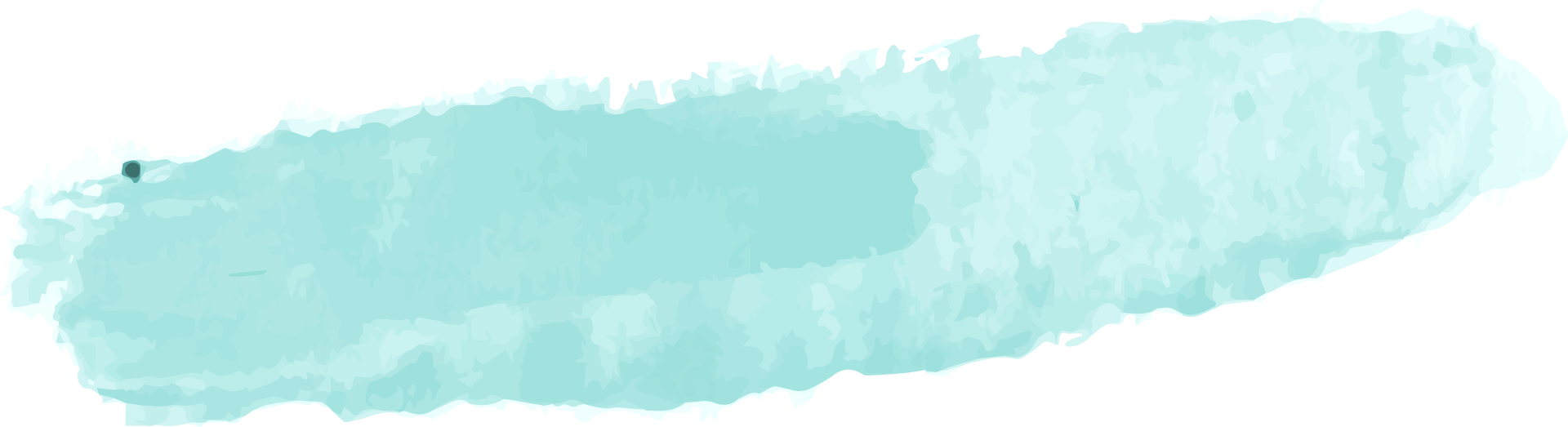 Thunder Client
Visual Studio Code
Herramienta para simular llamadas a la API.
Editor de código fuente.
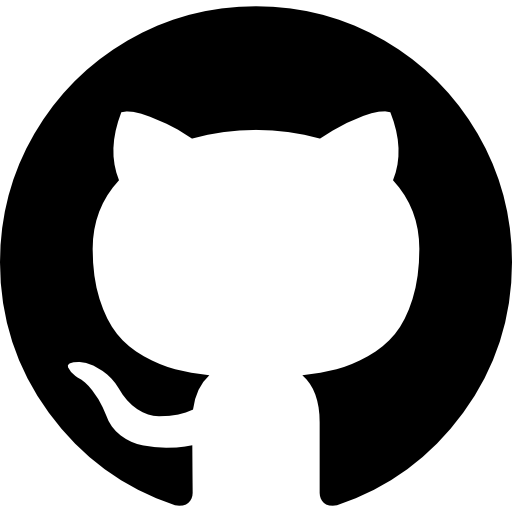 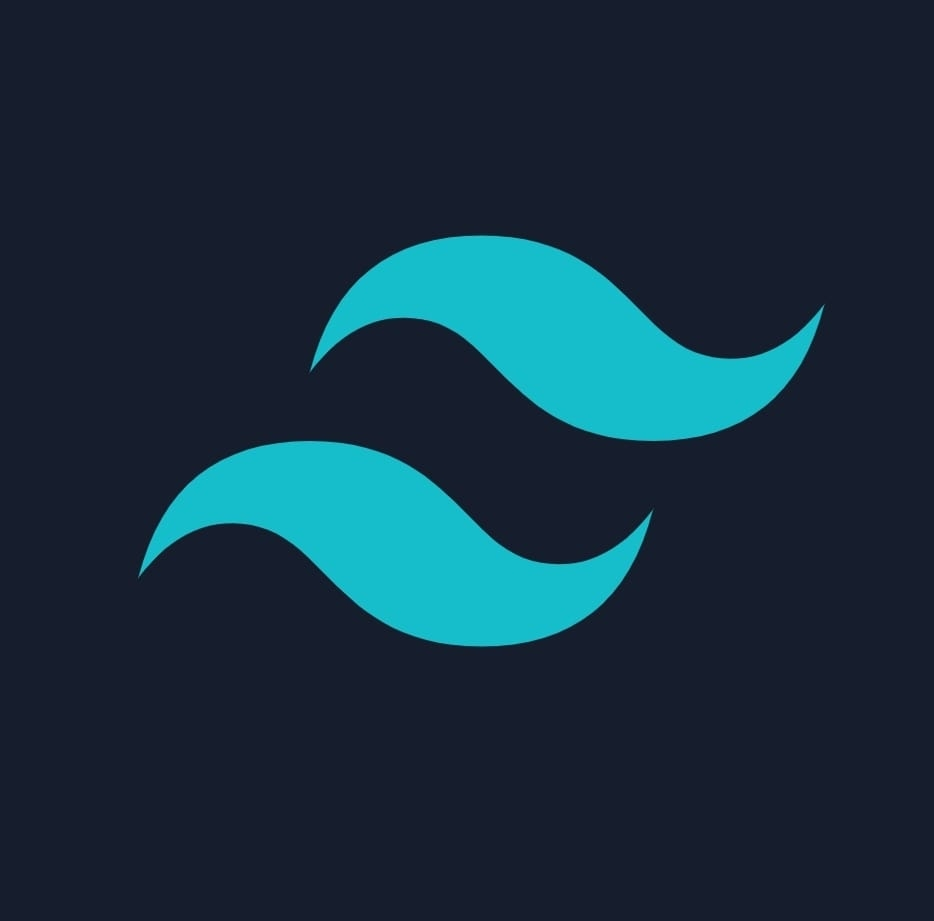 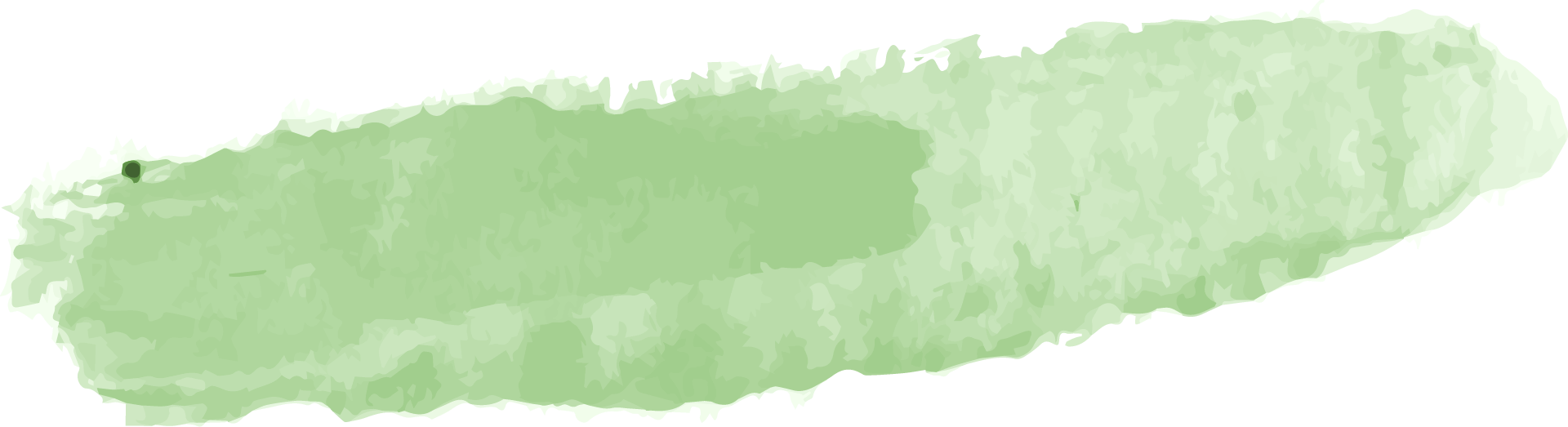 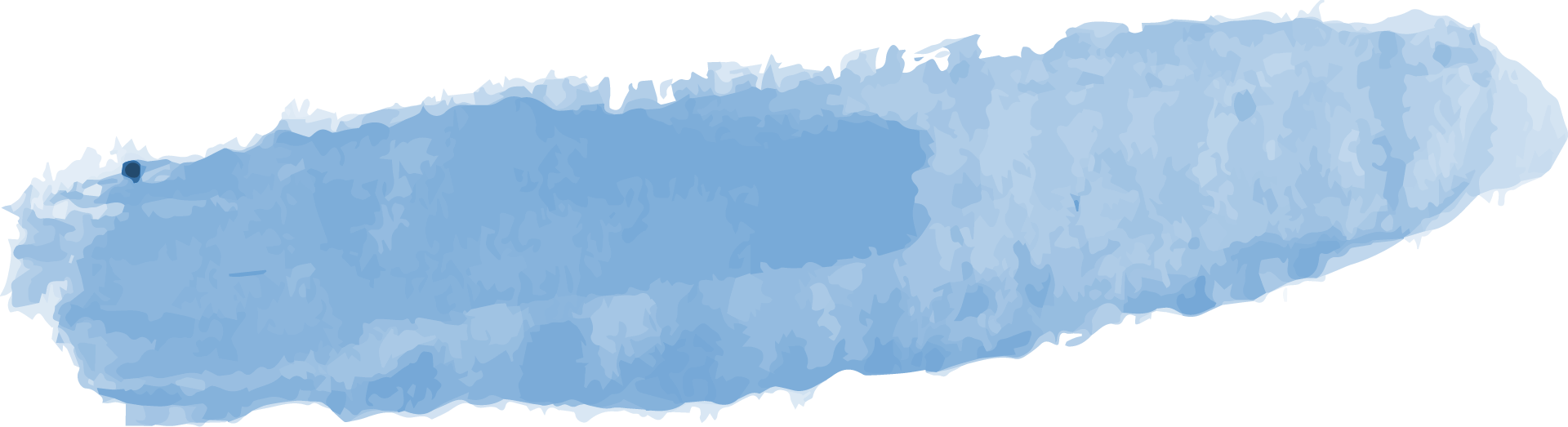 TailWind
GitHub
Framework de CSS para el diseño de páginas web.
Sistema de control de versiones y repositorios.
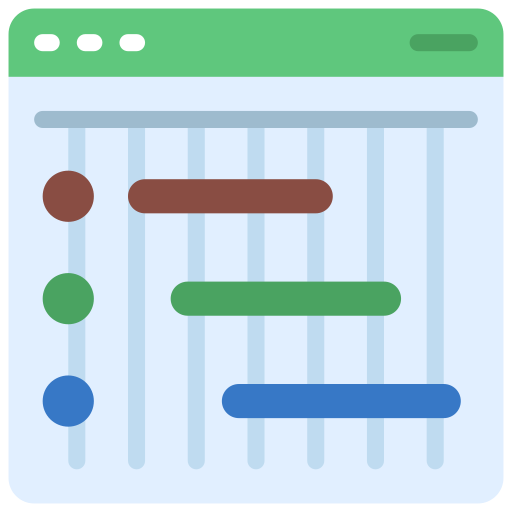 Carta Gantt
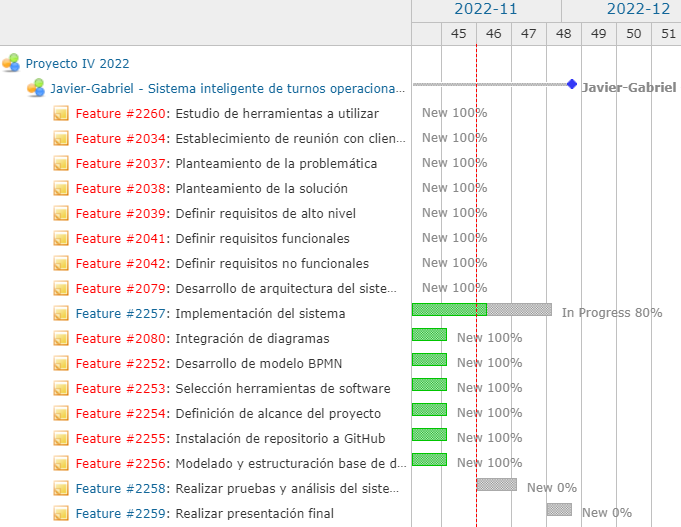 Alcance del producto
Alcance
Generar un horario totalmente equilibrado.
Respetar la cantidad de trabajadores pertenecientes a la empresa Ariaca.
Carga de trabajo balanceada a todos los trabajadores. 
El sistema de turnos debe contar con varias restricciones.
Dos domingos libres por trabajador.
Un trabajador no puede trabajar dos turnos seguidos.
Un día solo pueden haber tres turnos (día, tarde y noche).
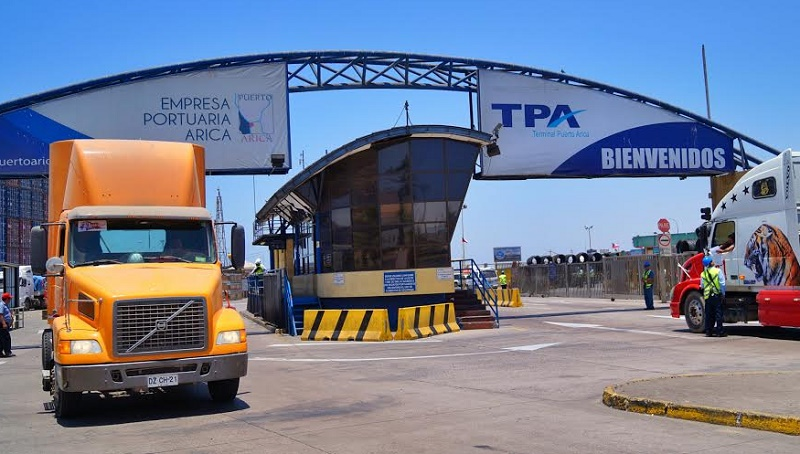 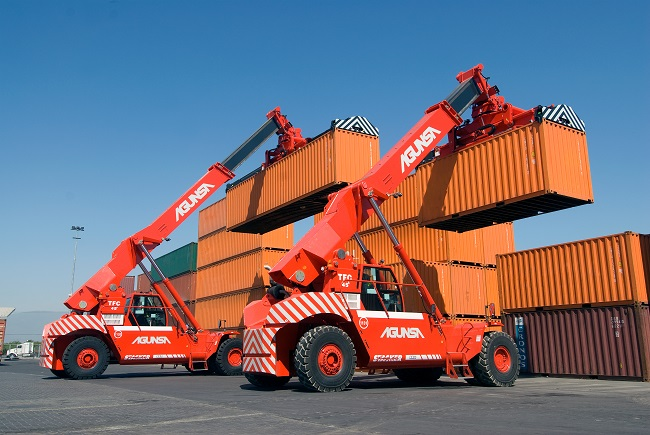 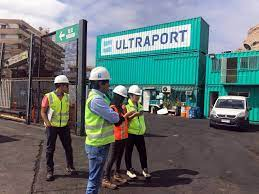 Análisis y diseño
C.U.S. Gestión de Planificación de turnos
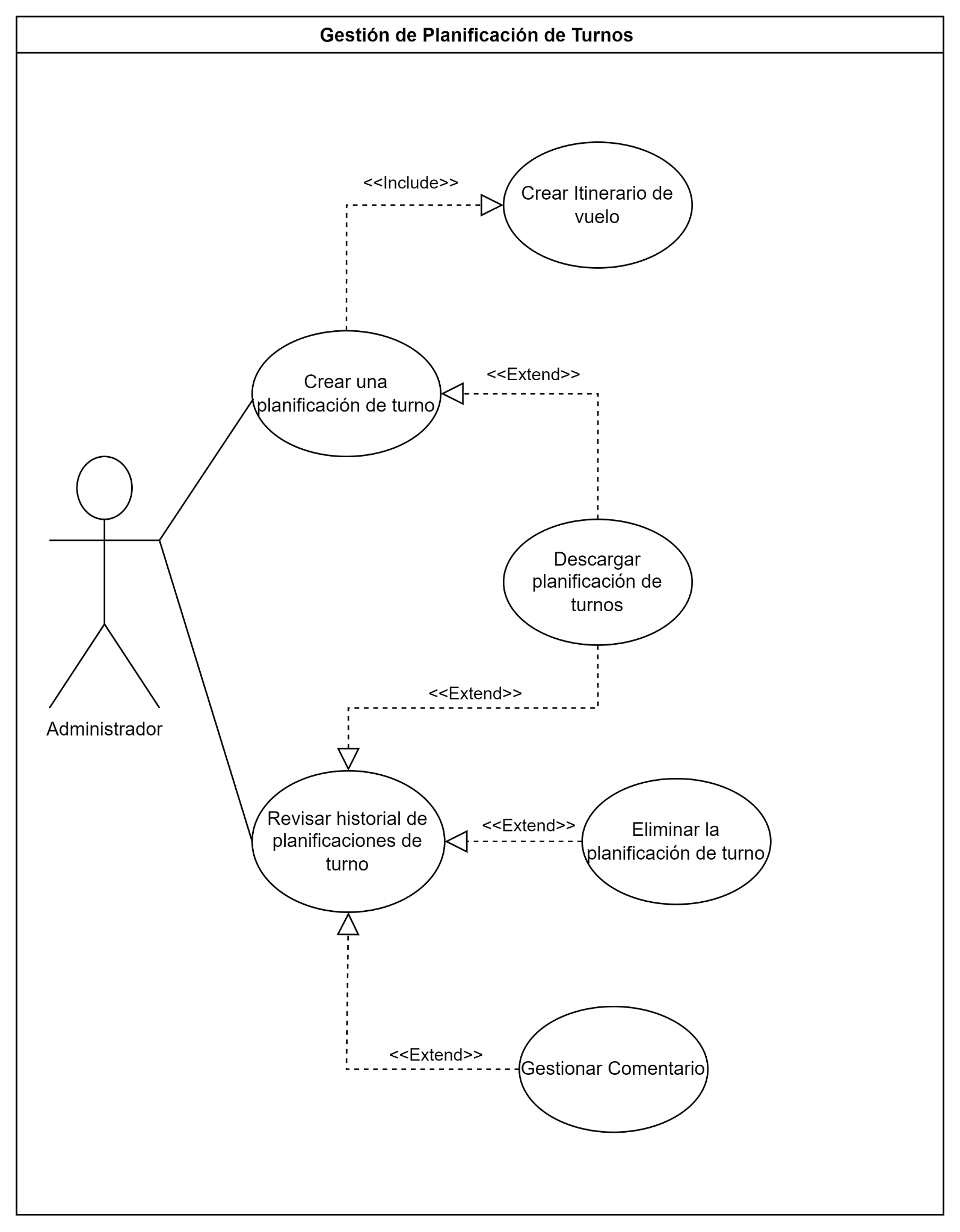 C.U.S. Gestión de Empleados
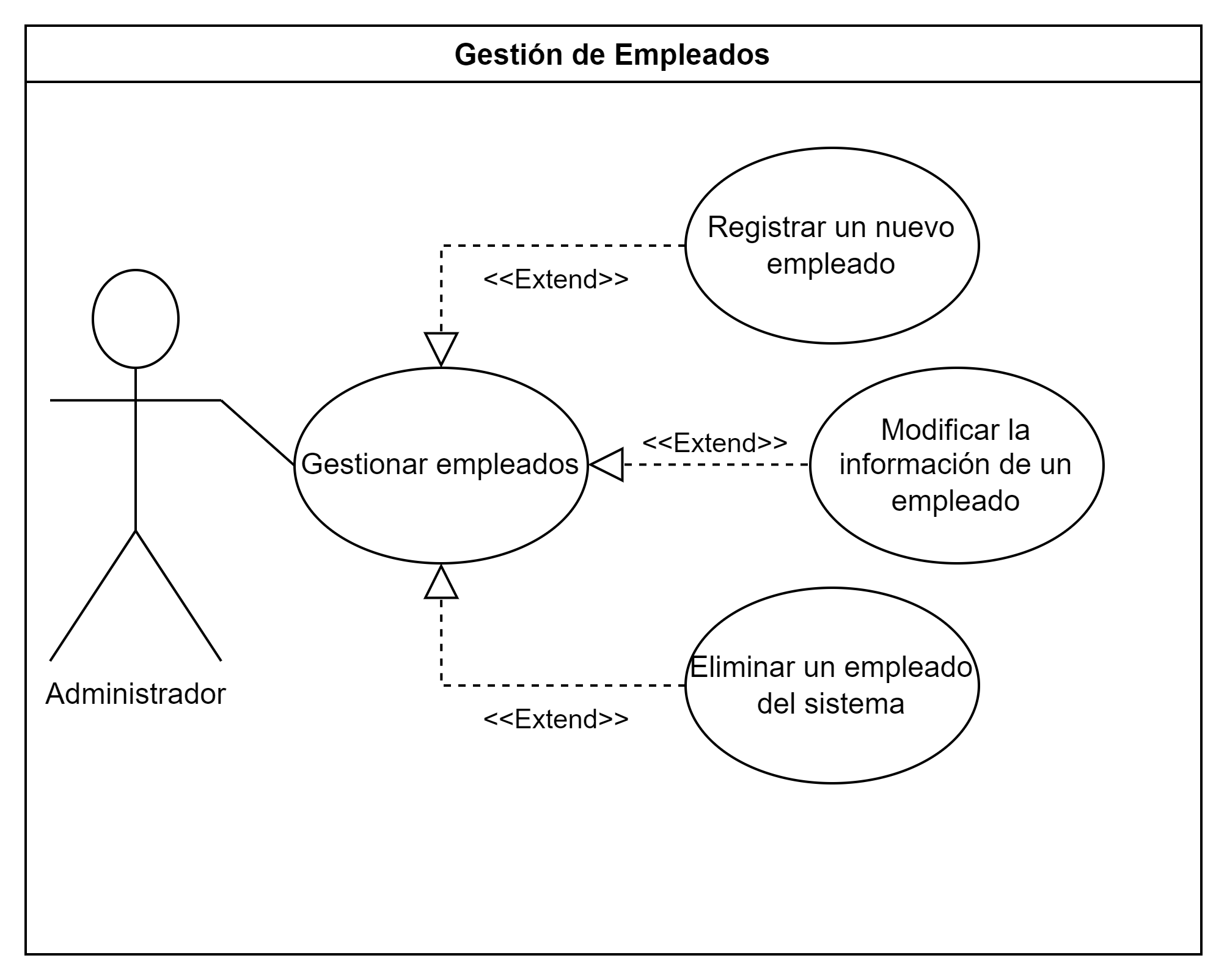 C.U.S. Gestión de Comentarios
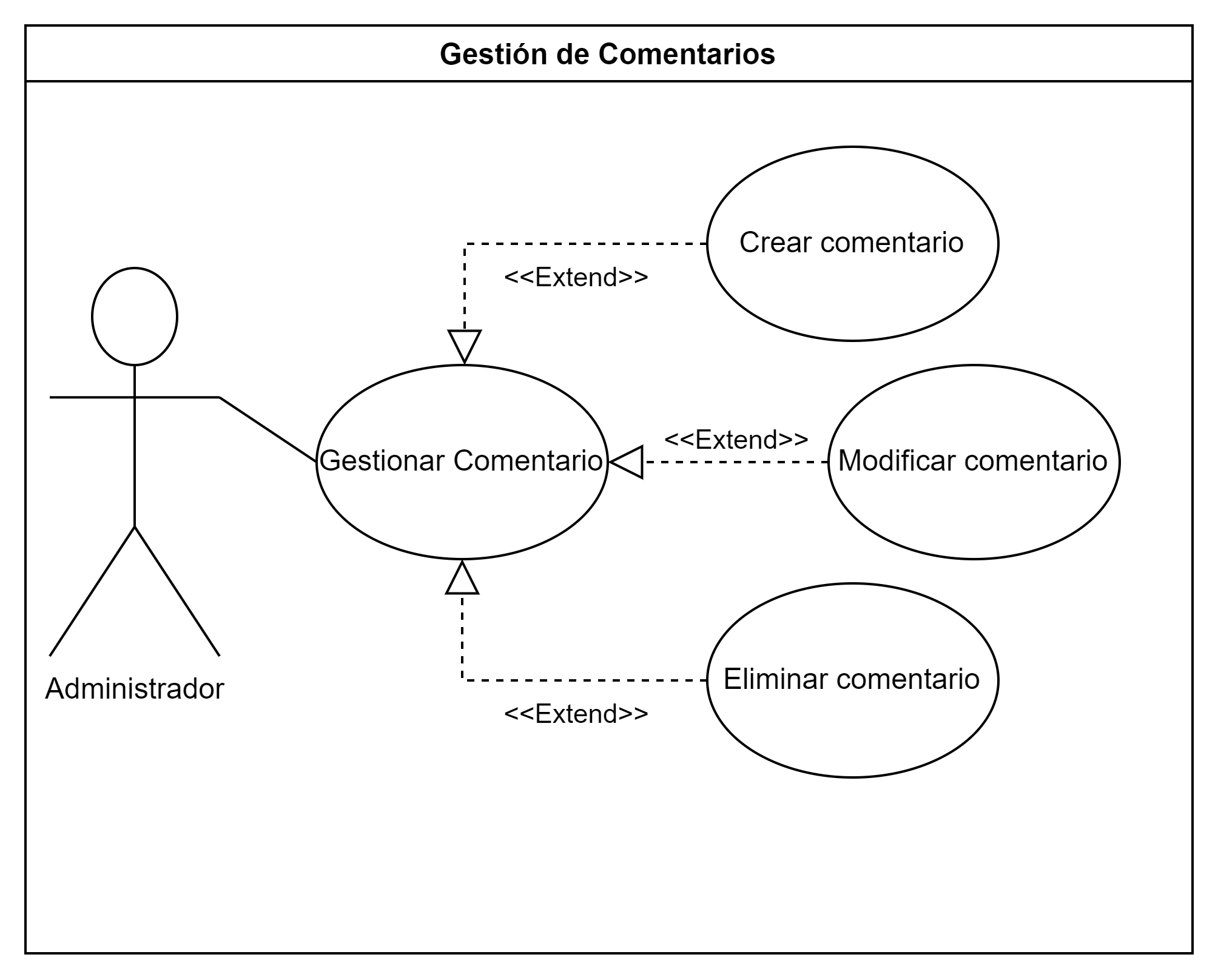 D. Colaborativo - Crear planificación
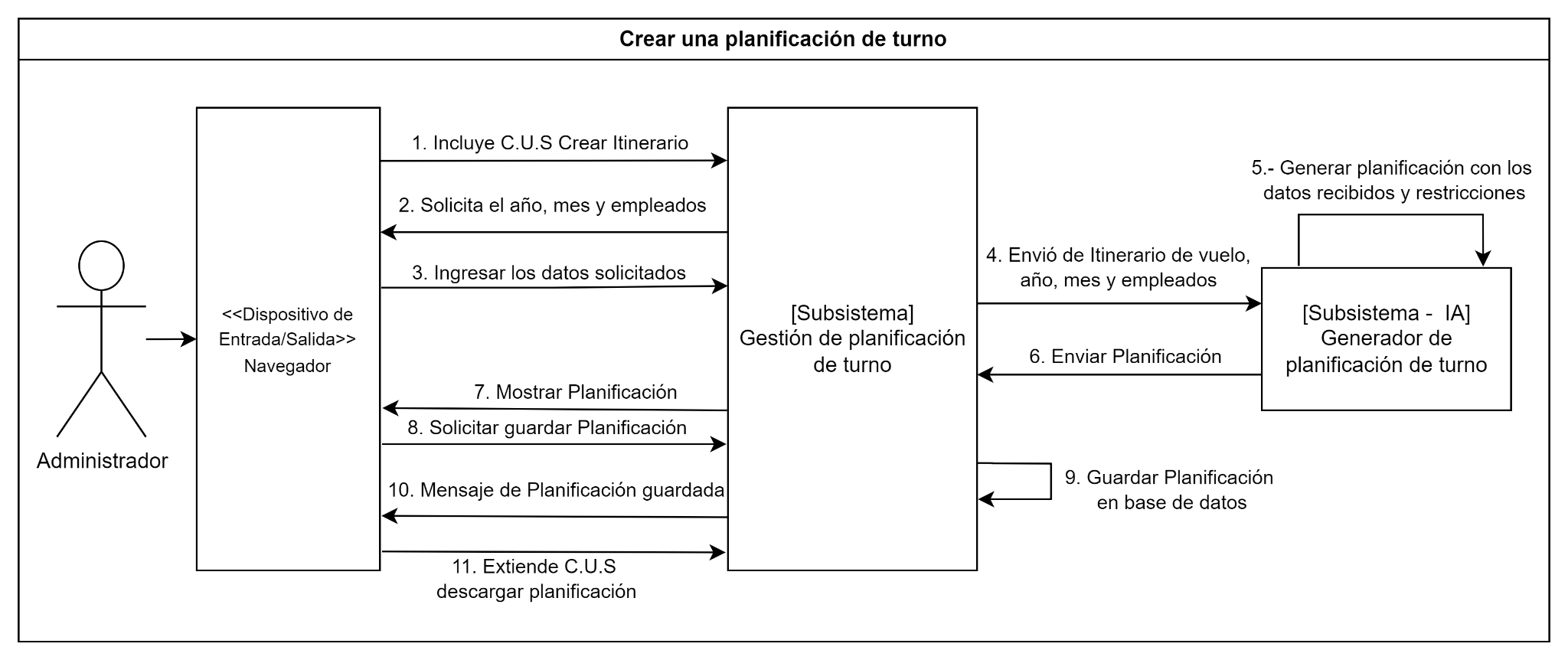 D. Colaborativo - Crear Itinerario de vuelo
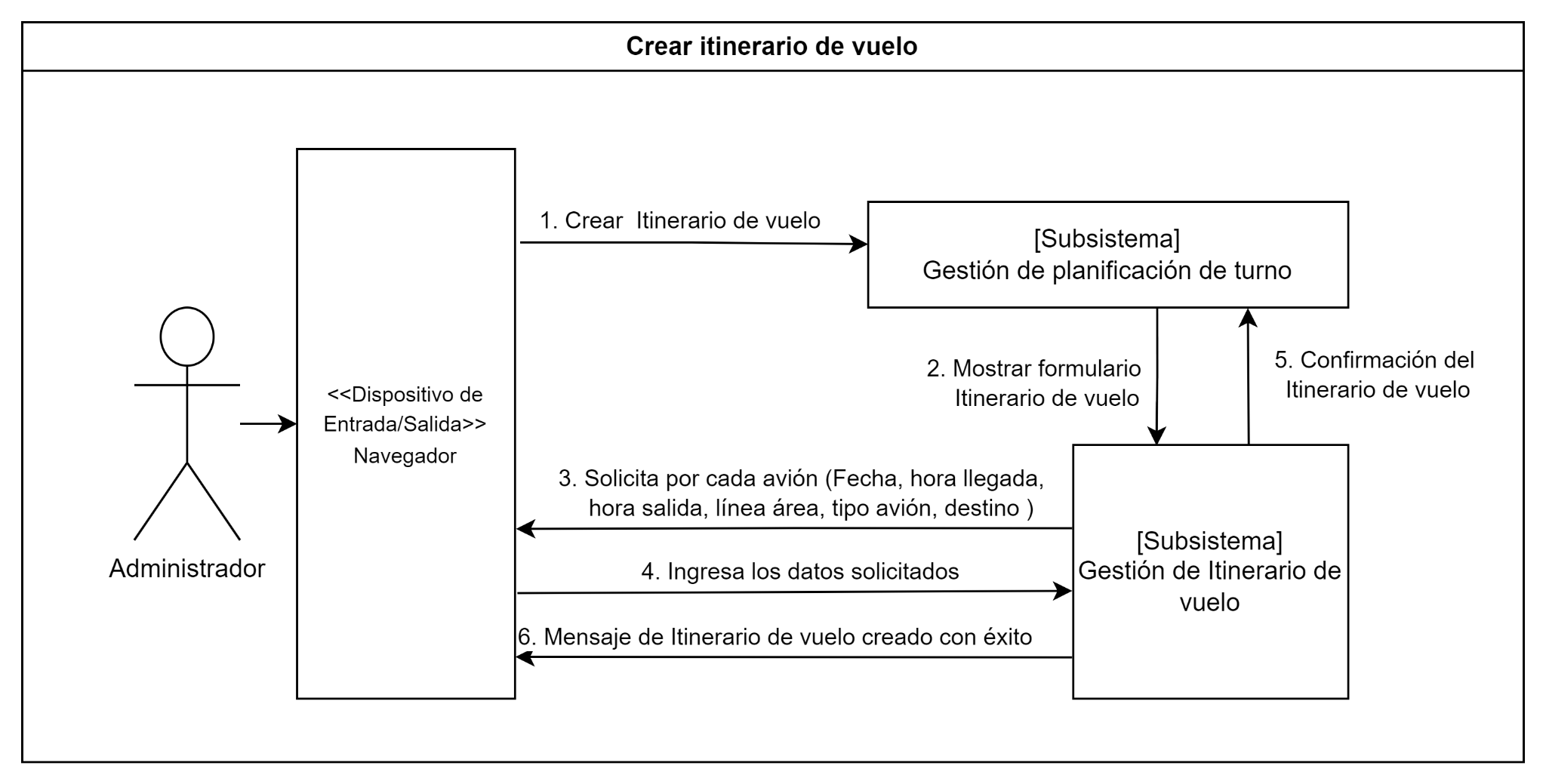 Modelo entidad relación
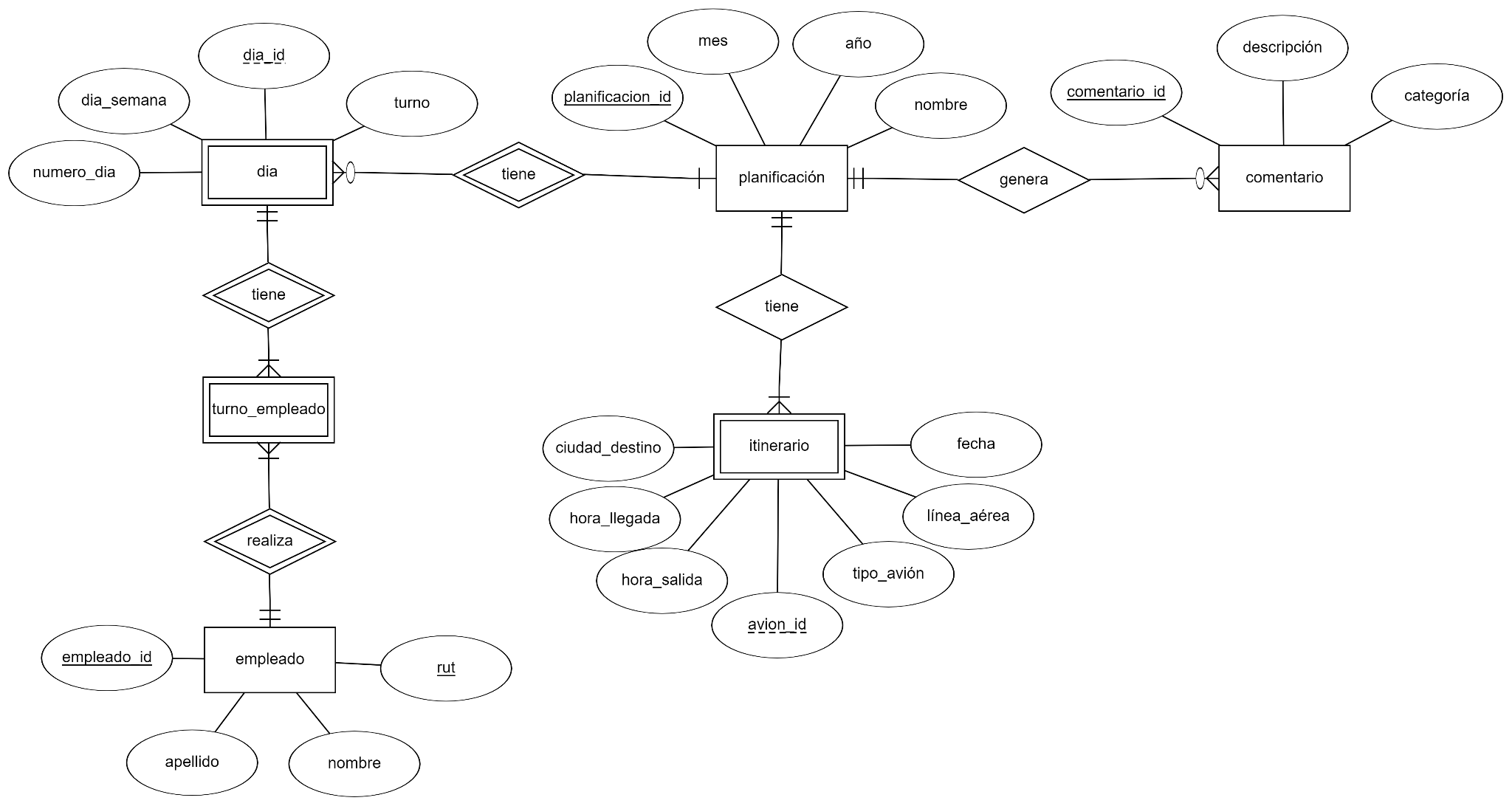 Prototipo y su evolución
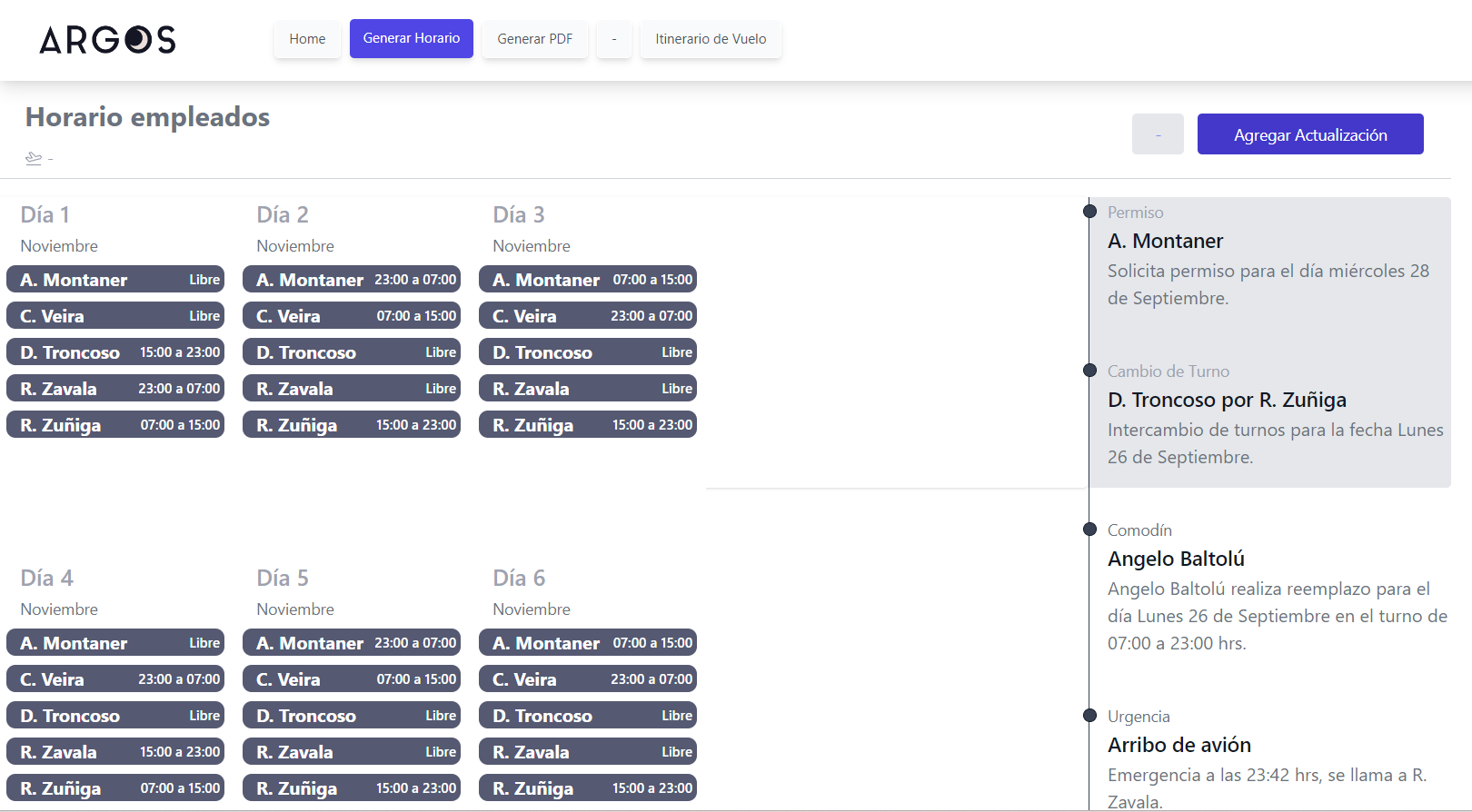 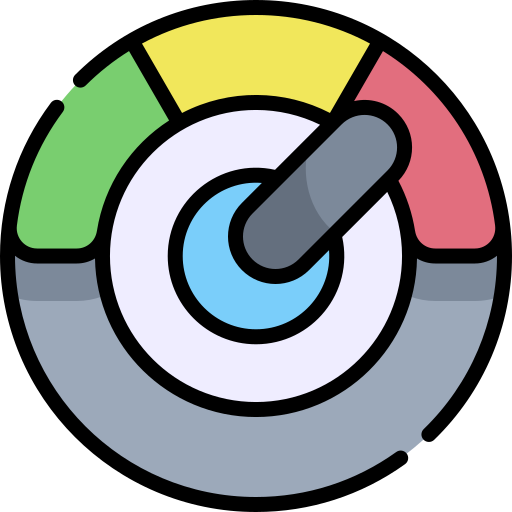 Conclusión
Frontend
Se han presentado problemas debido a las 
modificaciones que se presentan.
El progreso a pesar de ir un poco lento
se ha conseguido avanzar con los requisitos.
El estudio previo al uso de herramientas
Ayuda bastante al momento de implementar.

Backend
Implementación de las restricciones 
Itinerario de vuelo
Alertas (¡¡Nuevo!!)

Trabajo a futuro
Perfeccionar el prototipo.
Trabajo en equipo.
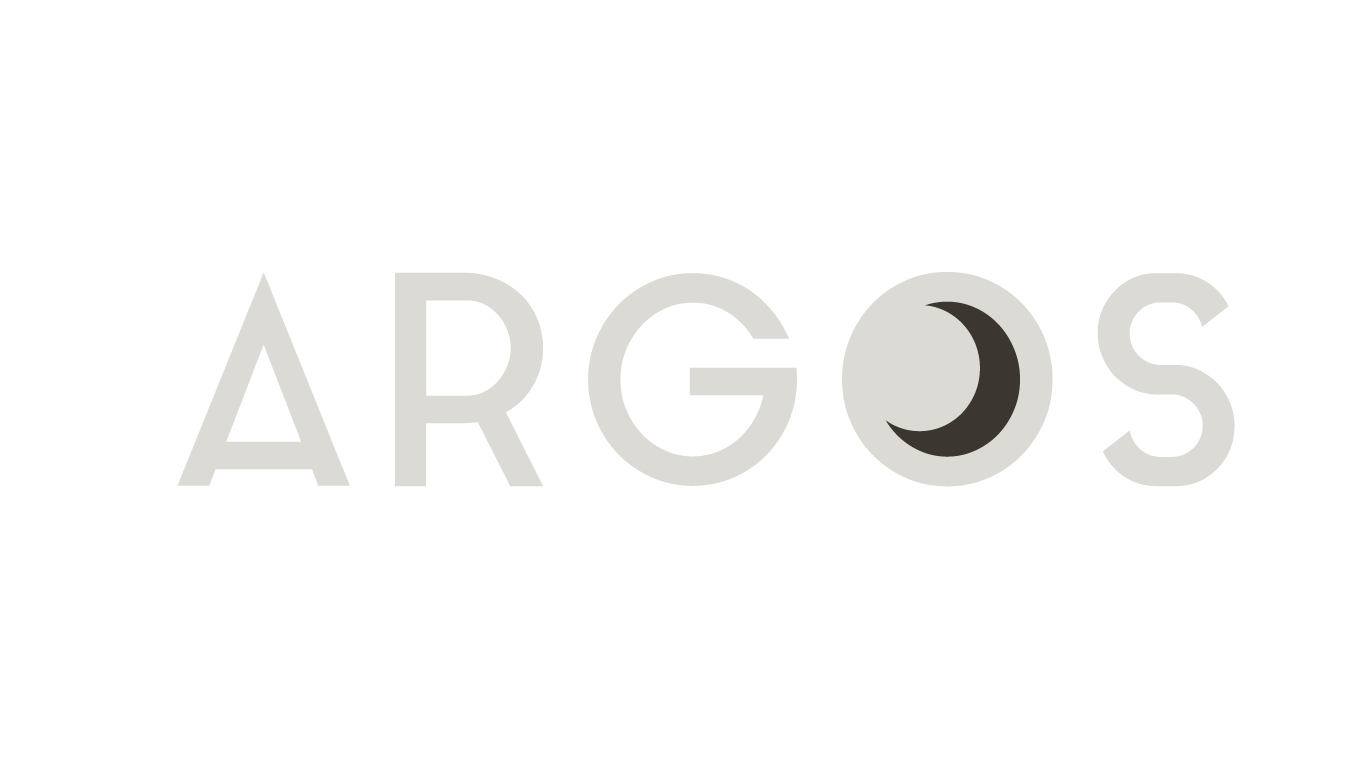 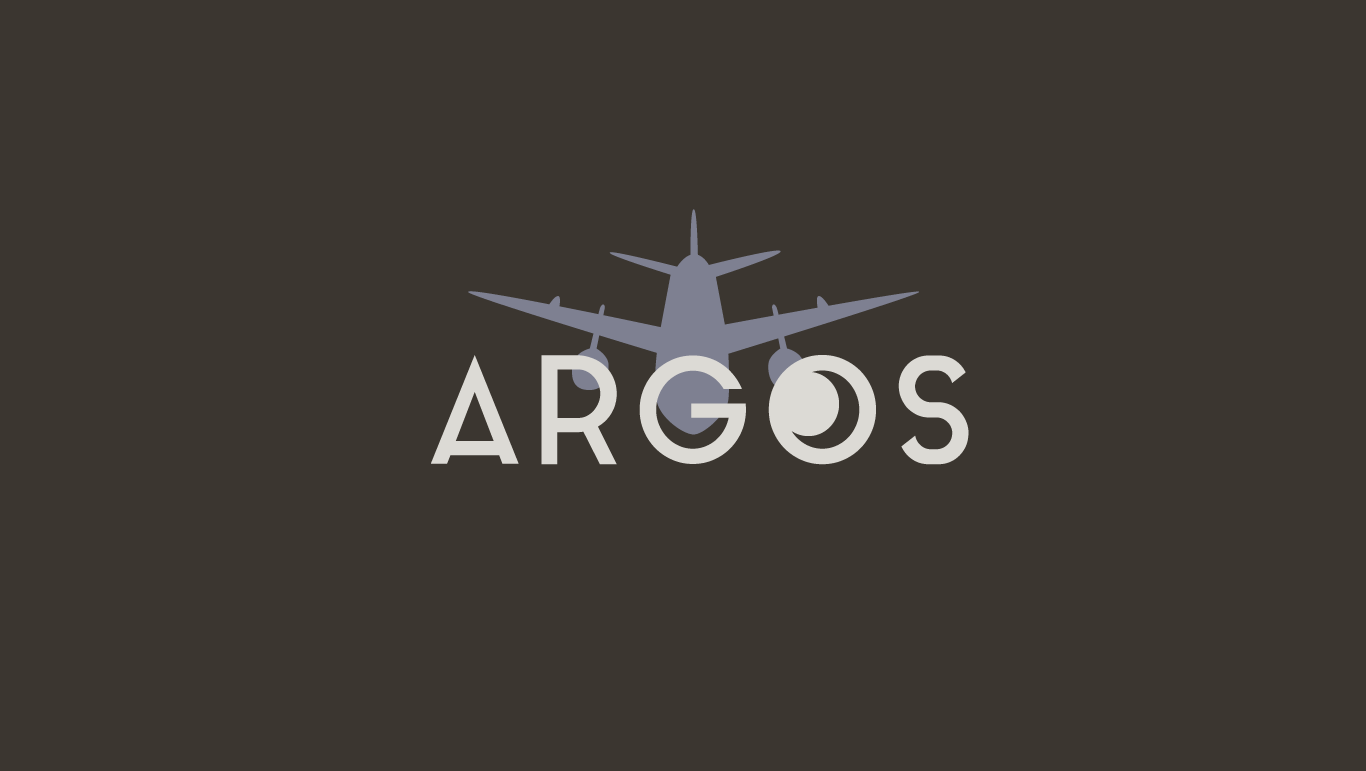 Referencias
El primer repositorio pertenece al backend, y es el encargado de toda la interfaz de usuario que será vista por el cliente, el link es el siguiente:
https://github.com/thecarrot911/Sistema-gestion-turno-backend [en desarrollo]

Para el segundo repositorio corresponde al frontend, y es el encargado de toda la información y conexión de datos lógica del sistema, el link es el siguiente:
https://github.com/Javierxyz/sistema-turnos-frontend [en desarrollo]
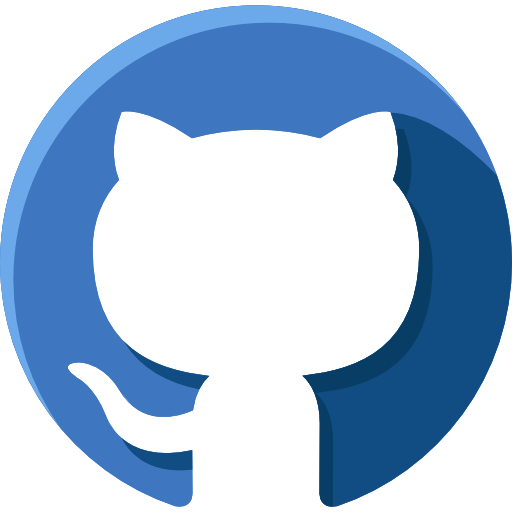